Lecture 3
Metabolic rewiring in cancer
Understanding the Warbur’s effect. Lecture on 09.04.2019
Understanding the Eagle’s effect. Lecture on 17.04.2019
991SV-BIOCHEMISTRY OF AGE RELATED DISEASES
09-10/04/2019
0
Objectives of the seminar
Integrated overview of the main metabolic pathways and their regulation
described in previous lessons
Shifting from the logic of the textbook to the logic of life of a cancer cell
Mastering biochemistry (at least 2/3 of the programme)
Widening knowledge base of biochemistry 
Stimulus to efficient self-learning (up to 1/3 of the programme)
Usefulness of biochmeistry
R&D of drugs
Nutrition
Drugs + nutrition
Lifestyles
Drugs + nutrition + lifestyle
Some scientific English
09-10/04/2019
991SV-BIOCHEMISTRY OF AGE RELATED DISEASES
1
The hallmark of cancer
Each tumour has a unique genotype
Mutations of oncogenes and tumor-supressor genes
biodiversity, without taxonomy
PERSONALISED MEDICINE (not treated here)
Most tumors have a common metabolic phenotype
lactogenic (Warburg’s effect), “glutaminovore”
the environment can influence the metabolic phenotypes of cancer cells
COMMON PHARMACOLOGICAL APPROACH (next slide)
Each tumour has metabolically heterogenous cells
catabolic and anabolic phenotypes co-exist
METABOLIC INTER-DEPENDENCE
09-10/04/2019
991SV-BIOCHEMISTRY OF AGE RELATED DISEASES
2
“… understanding the metabolic constraints on cancer cells within the native tumor environment will be important for identifying metabolic drug targets.”
Nature and Nurture: What Determines Tumor Metabolic Phenotypes?
Cancer Research 77.12 (2017): 3131-3134.
DOI: 10.1158/0008-5472.CAN-17-0165
09-10/04/2019
991SV-BIOCHEMISTRY OF AGE RELATED DISEASES
3
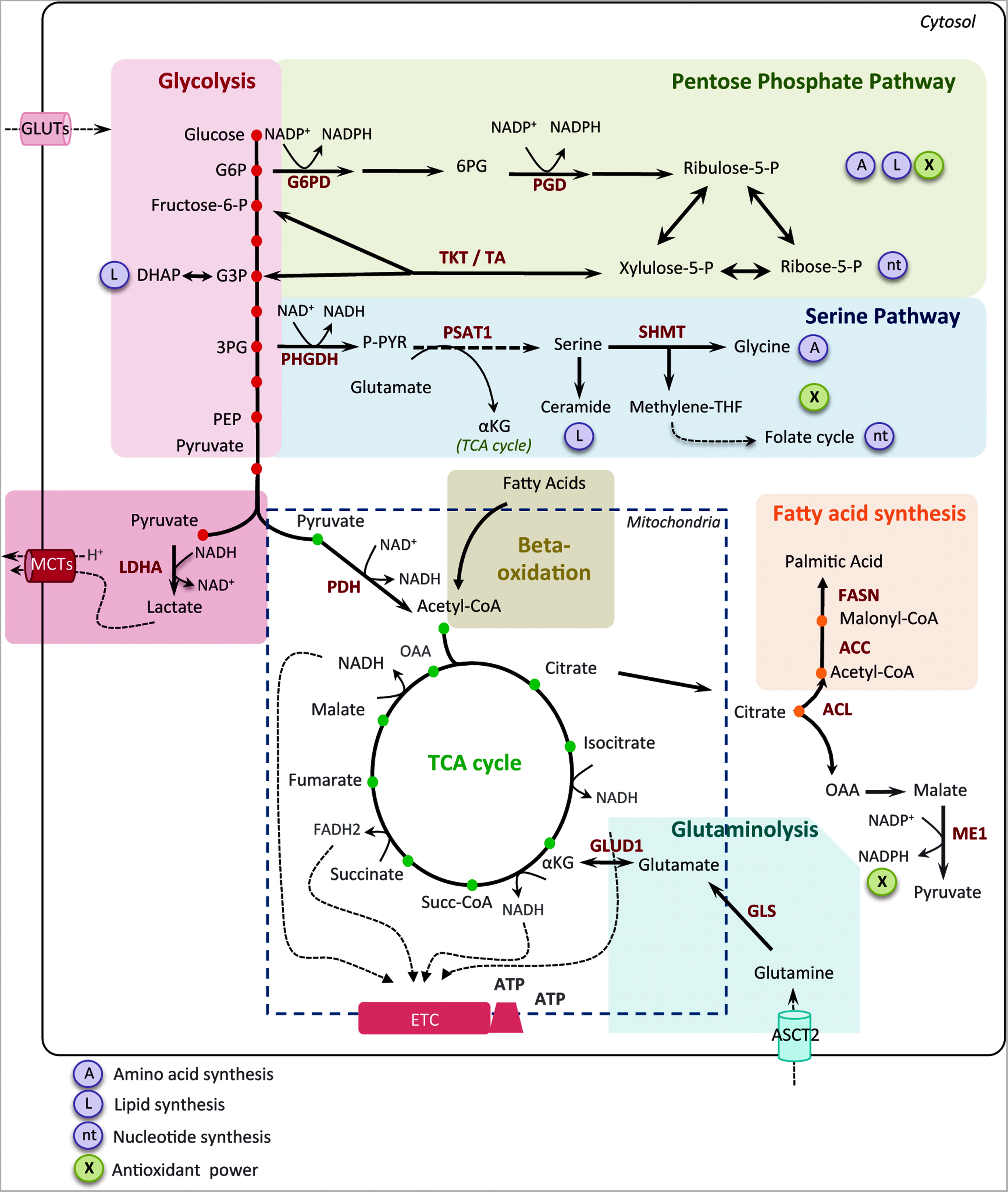 Heterogeneity in Cancer Metabolism: New Concepts in an Old Field. Antioxidants & Redox Signaling. 2017, 26(9): 462-485. DOI: 10.1089/ars.2016.6750
09-10/04/2019
991SV-BIOCHEMISTRY OF AGE RELATED DISEASES
4
[Speaker Notes: FIG. 1.  Core metabolic pathways and enzymes in cancer cells. Here are schematically represented the main metabolic pathways altered in cancers, including the glycolysis, the PPP, the serine pathway, the fatty acid synthesis, and the TCA cycle. In cancer cells, the canonical energy metabolism pathways are often truncated (glycolysis, TCA cycle) or redirected (glutaminolysis or serine and lipid biosynthesis). Briefly, glucose enters into cancer cells through glucose transporters and is phosphorylated to G6P by an irreversible reaction catalyzed by the hexokinase. G6P either proceeds through glycolysis to produce pyruvate or through the PPP to generate ribose-5-phosphate and NADPH. The PPP is connected at the first step of glycolysis starting with G6P dehydrogenase (G6PD) and has both an oxidative and nonoxidative arm. G6P oxidation produces the reducing equivalents, in the form of NADPH, important cellular antioxidant, and cofactor for fatty acid biosynthesis. Moreover, the PPP provides cancer cells with pentose sugars for the biosynthesis of nucleic acids. The first enzymes involved in the nonoxidative arm of the PPP are TKT and TA. Ribose-5-phosphate and xylulose-5-phosphate, generated by the oxidative PPP, can be further metabolized into F6P and G3P to reenter into glycolysis for ATP production, depending on the cell requirement. Thus, the PPP plays a key role in cancer cells to supply their anabolic demands and to counteract oxidative stress. The serine pathway is branched to glycolysis via 3-phosphoglycerate (3PG), which is converted by PHGDH into phosphohydroxypyruvate (P-PYR). This pathway produces serine and glycine, essential precursors for synthesis of proteins and nucleic acids through the folate cycle. Following glycolysis, pyruvate is either converted into lactate by LDHA and released through monocarboxylate transporters, MCT4 and MCT1, further causing extra cellular acidification, or converted into acetyl-CoA, through the PDH complex. Acetyl-CoA enters into TCA cycle and produces ATP, NADH, and FADH2 molecules. Reduced cofactors are then oxidized by the ETC complexes for ATP production. Glutamine and other amino acids can also replenish the TCA cycle. Indeed, the first step of glutaminolysis is the conversion of glutamine into glutamate by the GLS. Glutamate is subsequently converted into alpha-ketoglutarate (αKG) that fuels back the TCA cycle. Fatty acid degradation can also supply the TCA cycle through beta-oxidation, which produces acetyl-CoA. Reciprocally, citrate, a TCA cycle intermediate, can be used as a precursor for fatty acid synthesis and for NADPH production through the ACL. Citrate is subsequently converted to acetyl-CoA and OAA into the cytoplasm. Acetyl-CoA is used for fatty acid synthesis through its conversion to malonyl-CoA by ACC and to palmitic acid by the FASN. OAA is converted to malate, which is then decarboxylated into pyruvate, by the ME1 and produces NADPH. Mitochondria are represented by dotted line. ACC, acetyl-CoA carboxylase; ACL, ATP citrate lyase; αKG, alpha-ketoglutarate; ASCT2, amino acid transporter; ATP, adenosine triphosphate; DHAP, dihydroxyacetone phosphate; ETC, electron transport chain; FAD, flavin adenine dinucleotide; FASN, fatty acid synthase; F6P, fructose-6-phosphate; GADP, glyceraldehyde-3-phosphate; G3P, glyceraldehyde-3-phosphate; GLS, glutaminase; G6P, glucose-6-phosphate; GLUT, glucose transporter; LDHA, lactate dehydrogenase A; MCT, monocarboxylate transporter; ME1, malic enzyme; NAD, nicotinamide adenine dinucleotide; NADPH, nicotinamide adenine dinucleotide phosphate; OAA, oxaloacetate; PDH, pyruvate dehydrogenase; PEP, phospho-enol-pyruvate; 6PG, 6-phospho-gluconolactone; 3PG, 3-phopho-glycerate; PGD, phosphogluconate dehydrogenase; PHGDH, phosphoglycerate dehydrogenase; PPP, pentose phosphate pathway; P-PYR, phosphohydroxypyruvate; PSAT1, phosphoserine aminotransferase; SHMT1, serine hydroxymethyl transferase; Succ-CoA, succinyl-CoA; TCA, tricarboxylic acid; TA, transaldolase; TKT, transketolase. To see this illustration in color, the reader is referred to the web version of this article at www.liebertpub.com/ars]
Cancer metabolism: a therapeutic perspective
Nature Reviews Clinical Oncology 14, 11–31 (2017)
doi:10.1038/nrclinonc.2016.60
Table 1 | Strategies to target catabolic and bioenergetic pathways for cancer treatment
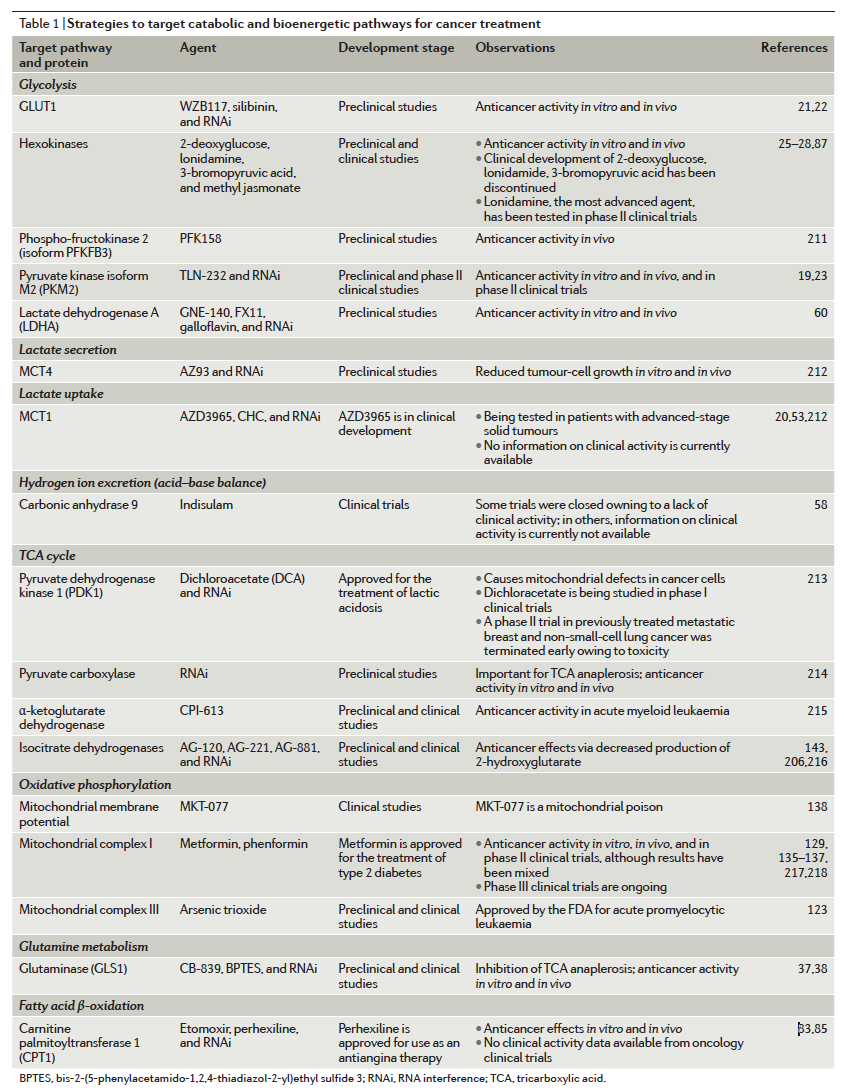 Table 2 | Strategies to target anabolic pathways for cancer treatment
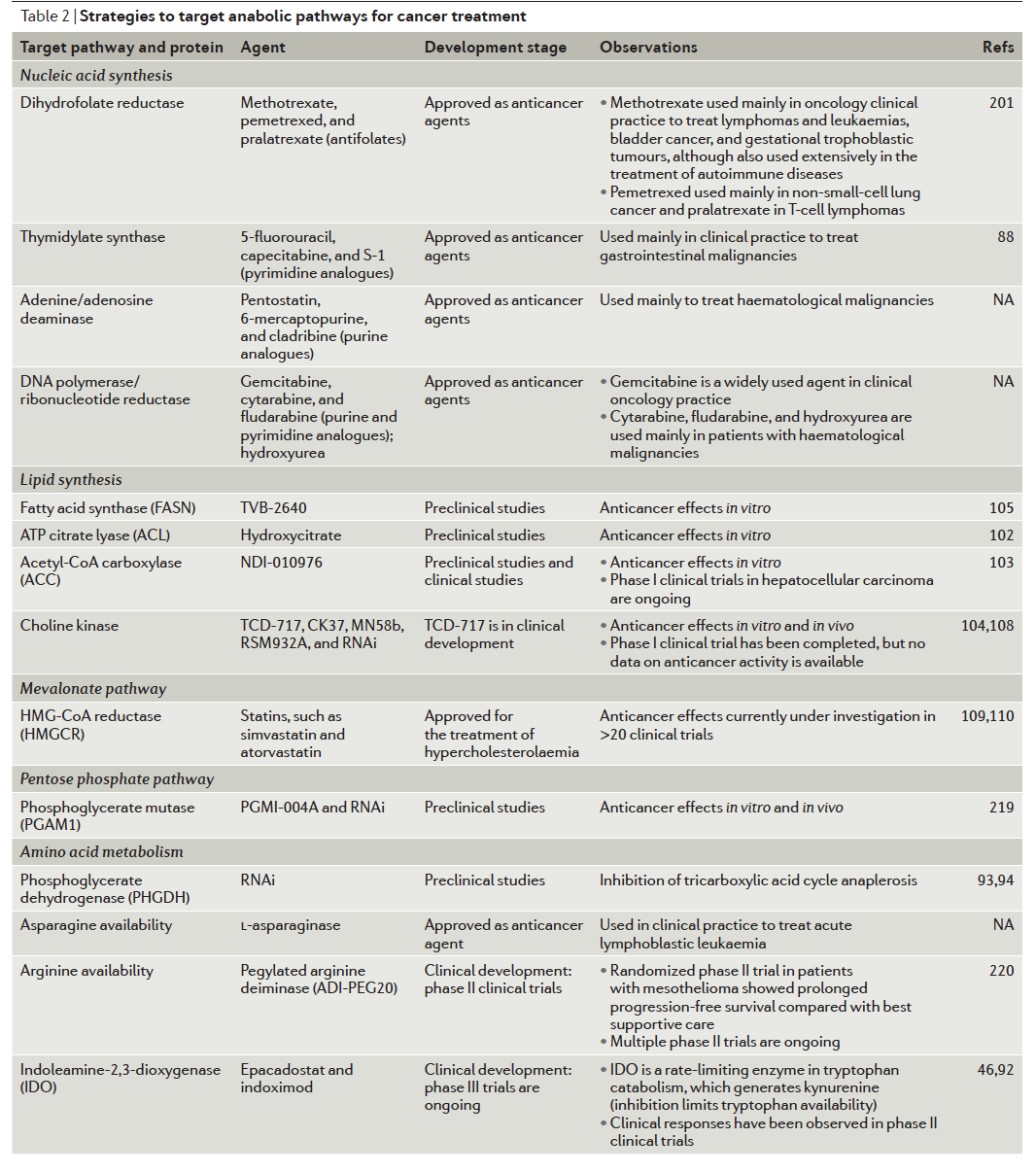 Table 3 | Strategies to target biological processes regulating metabolism for cancer treatment
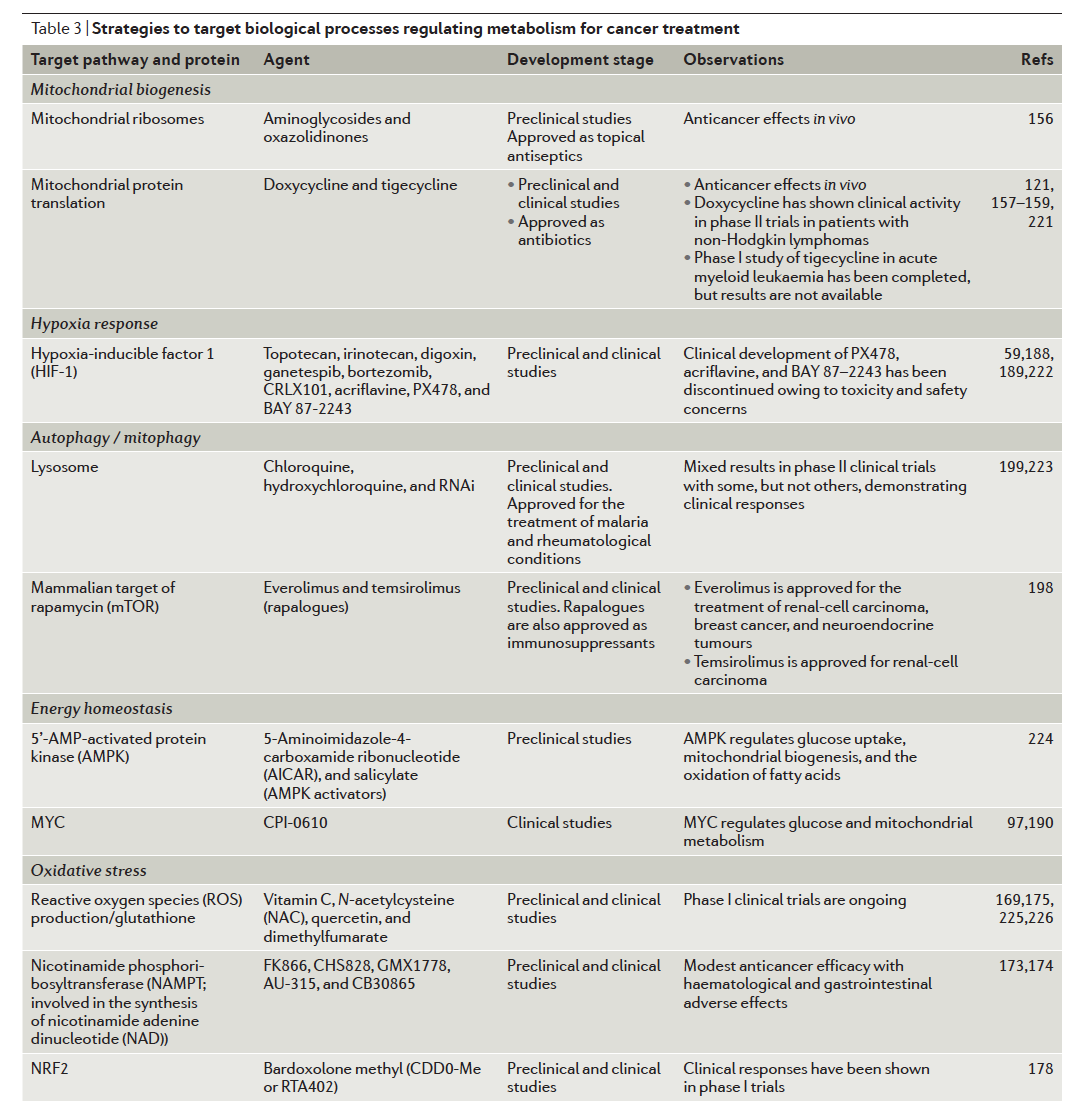 09-10/04/2019
991SV-BIOCHEMISTRY OF AGE RELATED DISEASES
5
http://biochemistry.sbmu.ac.ir/uploads/nature_reviews_metabolic_targets_for_cancer_therapy.pdf
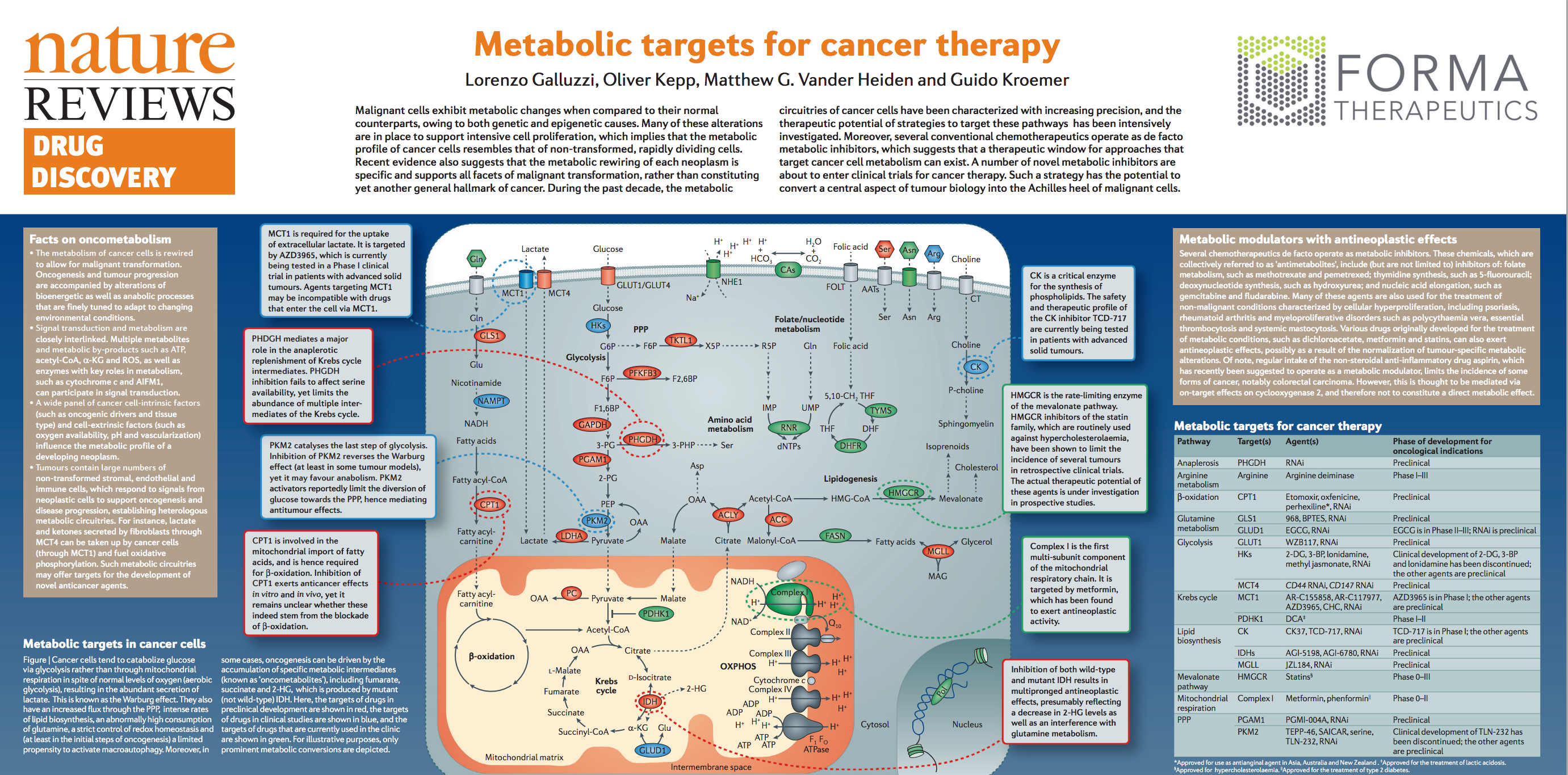 09-10/04/2019
991SV-BIOCHEMISTRY OF AGE RELATED DISEASES
6
Cancer and cancer metabolism:a research job perspective
CANCER
CANCER METABOLISM
https://euraxess.ec.europa.eu/jobs/search?keywords=CANCER%20 
Your search results (285)
https://euraxess.ec.europa.eu/jobs/search?keywords=CANCER%20METABOLISM%20 
Your search results (36)
09-10/04/2019
991SV-BIOCHEMISTRY OF AGE RELATED DISEASES
7
EURAXESS supports researcher mobility and career development
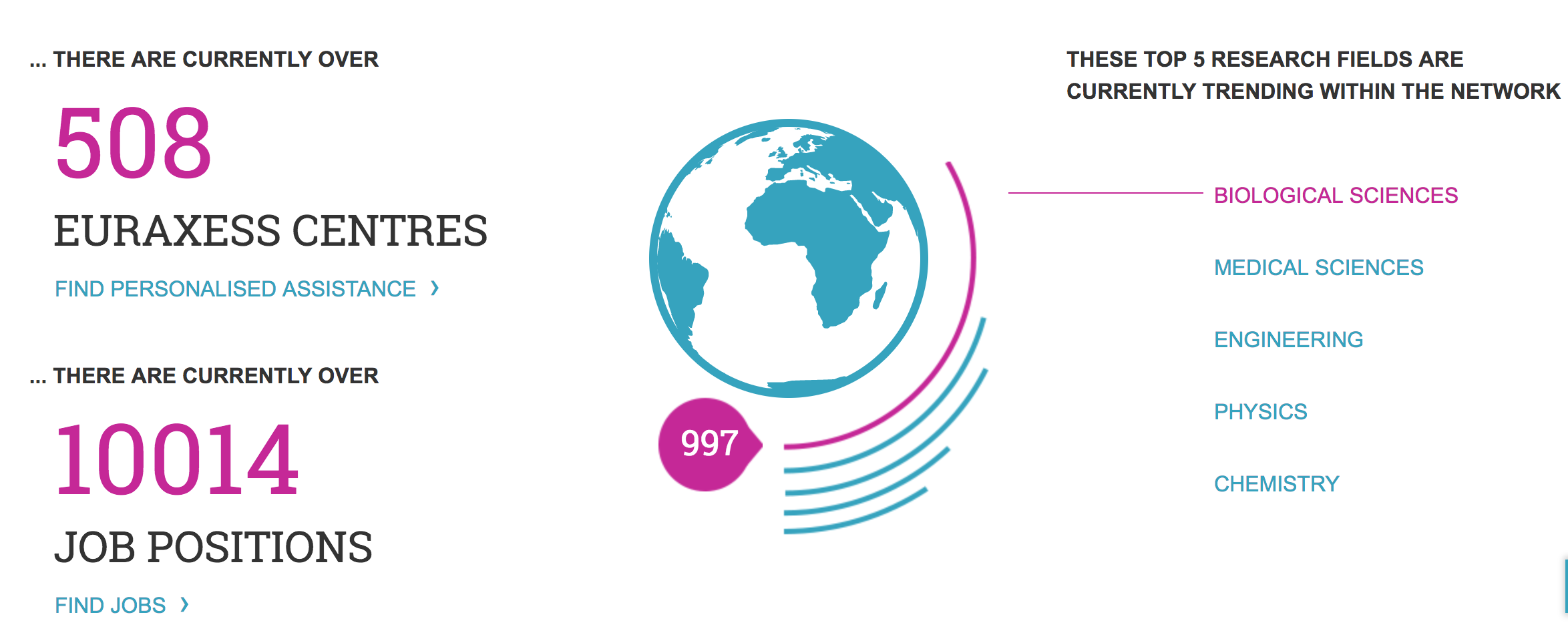 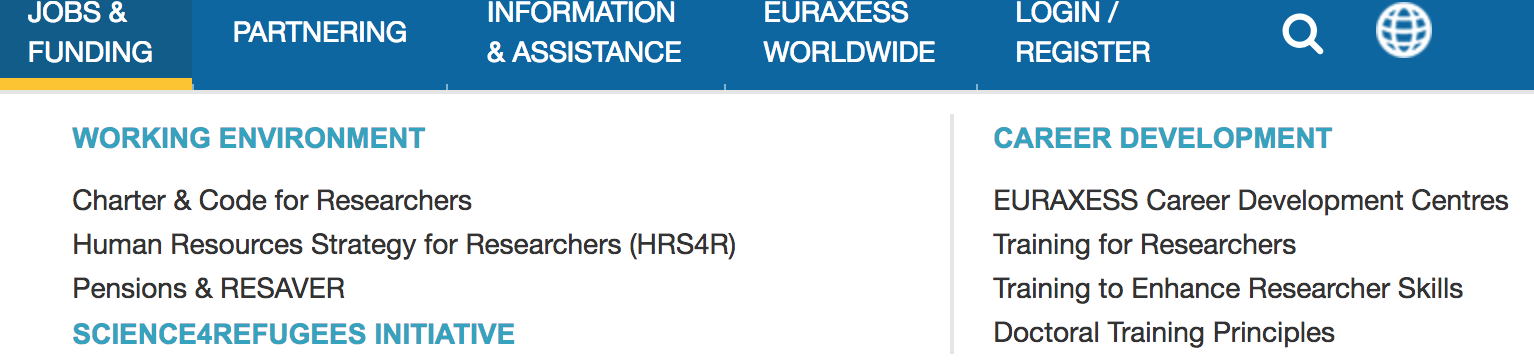 09-10/04/2019
991SV-BIOCHEMISTRY OF AGE RELATED DISEASES
8
The cancer metabolic phenotype
enhanced glucose consumption, first described by Warburg (1924)
 
stimulated glutamine utilization, first described by Eagle (1955) 
 
 mitochondrial dysfunction

from selective (regulated, transporter-mediated) to abnormal (endocytosis) nutrient uptake
improved fitness          gain of function
09-10/04/2019
991SV-BIOCHEMISTRY OF AGE RELATED DISEASES
9
FOCUS ON
Understanding the Warburg’s effect
09-10/04/2019
991SV-BIOCHEMISTRY OF AGE RELATED DISEASES
10
Warburg’s effect:abnormal consumption of glucose with atypical lactate production3-30 times higher than normal. Important: observed in the presence of O2 and even of “normal” oxidative phosphorylation
CANCER CELL
glucose
glycolysis
Krebs’ cycle (+/-)
oxidative phosphorylation (+/-)
lactate, 2 ATP/mole glucose
NORMAL CELL
glucose
glycolysis
Krebs’ cycle
oxidative phosphorylation
CO2, H2O, 36-38 ATP/mole glucose
APPARENT PARADOX 
Proliferating cells, which require a lot of energy, do waste energy
09-10/04/2019
991SV-BIOCHEMISTRY OF AGE RELATED DISEASES
11
Glycolysis is enhanced
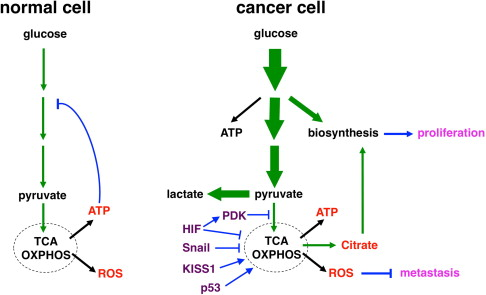 09-10/04/2019
991SV-BIOCHEMISTRY OF AGE RELATED DISEASES
12
Glycolysis is enhancedby “cataplerotic” pathways
Intermediates of glycolysis that escape to other pathways:

Glucose-6-P
		 Pentose phosphate pathway (slide 22)
Fructose-6-P
		 Hexosamine biosynthetic pathway (slide 37-40)
Glyceraldehyde-3-P
		 synthesis of phosphatidic acid (slide 41)
3-P-glycerate
		 synthesis of serine (slide 42-45)
Pyruvate
reduction to LACTATE, exported (slide 34)
09-10/04/2019
991SV-BIOCHEMISTRY OF AGE RELATED DISEASES
13
What does a cancer cell need to proliferate?
Building blocks and energy-rich intermediates:

citrate / acetylCoA, for:
fatty acid and cholesterol synthesis
triose 3-P, for:
triacylglicerol, cardiolipin
non-essential aminoacids (serine, glutamine)  proteins, nucleotides
one-carbon units, for 
phospholipids (phospahtidylcholine)
de novo purine synthesis 
glutamine and aspartate, for nucleotide synthesis 
essential aminoacids, for proteins
NADPH, for:
reductive syntheses (Fatty acids, Cholesterol, Phospholipids)
high GSH/GSSG
ATP, for biosyntheses
09-10/04/2019
991SV-BIOCHEMISTRY OF AGE RELATED DISEASES
14
What is typical of a cancer cell?
High speed of anabolic pathways for lipids, proteins, nucleic acids


it needs immediately available NADPH
it needs immediately available ATP
PROBLEMMore NADPH + H+ is needed than ATP
09-10/04/2019
991SV-BIOCHEMISTRY OF AGE RELATED DISEASES
15
More NADPH + H+ is needed than ATPWHY ?
For instance:
Reduction of glutathione:
GSSG + NADPH + H+⇄ 2 GSH + NADP+ 
Synthesis of palmitate:
8 acetylCoA + 7 ATP + 14 NADPH+ 14H+  palmitate + 8 CoASH + 7 ADP + 7 Pi + 14 NADP+ + 6H2O. 
Synthesis of deoxyribonucleotides (for DNA):
NDP + NADPH+H+  dNDP +NADP+ (ribonucleotide reductase)
Synthesis of thymidilate (dTMP): next slide
09-10/04/2019
991SV-BIOCHEMISTRY OF AGE RELATED DISEASES
16
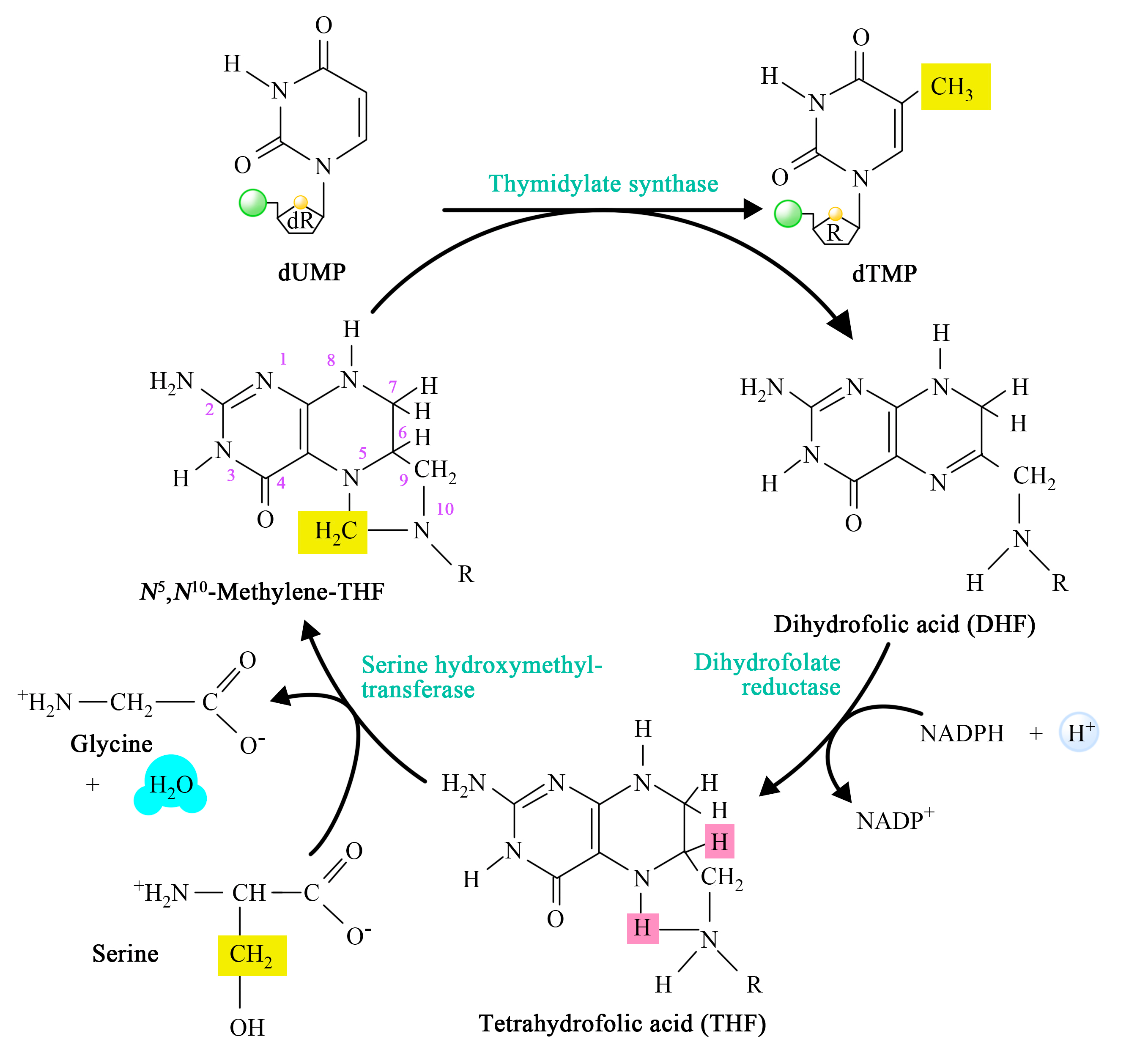 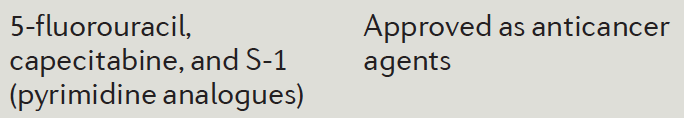 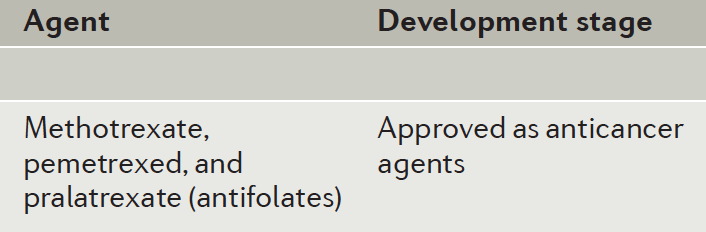 09-10/04/2019
991SV-BIOCHEMISTRY OF AGE RELATED DISEASES
17
How to keep high NADPH/NADP+?
By supplying substrates to NADP+-dependent enzymes (slides 20-29)
By removing products of the NADP+-dependent enzymes (slides 31-36)
09-10/04/2019
991SV-BIOCHEMISTRY OF AGE RELATED DISEASES
18
NADP+-dependent enzymesand their substrates
In the CYTOSOL
In the MITOCHONDRION
Glucose 6-P DH, 6-P gluconate DH 
pentose-P pathway (slide n. 22)
Malic enzyme (slides n. 23-24)
malate to pyruvate  
Isocitrate DH (slides n. 25-26)
isocitrate to 2-oxoglutarate
(R)-2-oxoglutarate is an oncometabolite 
biomarker of cell transformation
inhibitor of DNA and histone demethylases
Methylene THF dehydrogenase
interconversion of THF-C1 
from methylene-THF to methenyl-THF and fomyl-THF, which is consumed by de novo synthesis of purines (Slide n. )

So, glucose, malate, isocitrate
Nicotinamide nucleotide Transhydrogenase (slide 27, 42)
Glutamate DH (slide 28)






So, glutamate (from glutamine) and NADH
09-10/04/2019
991SV-BIOCHEMISTRY OF AGE RELATED DISEASES
19
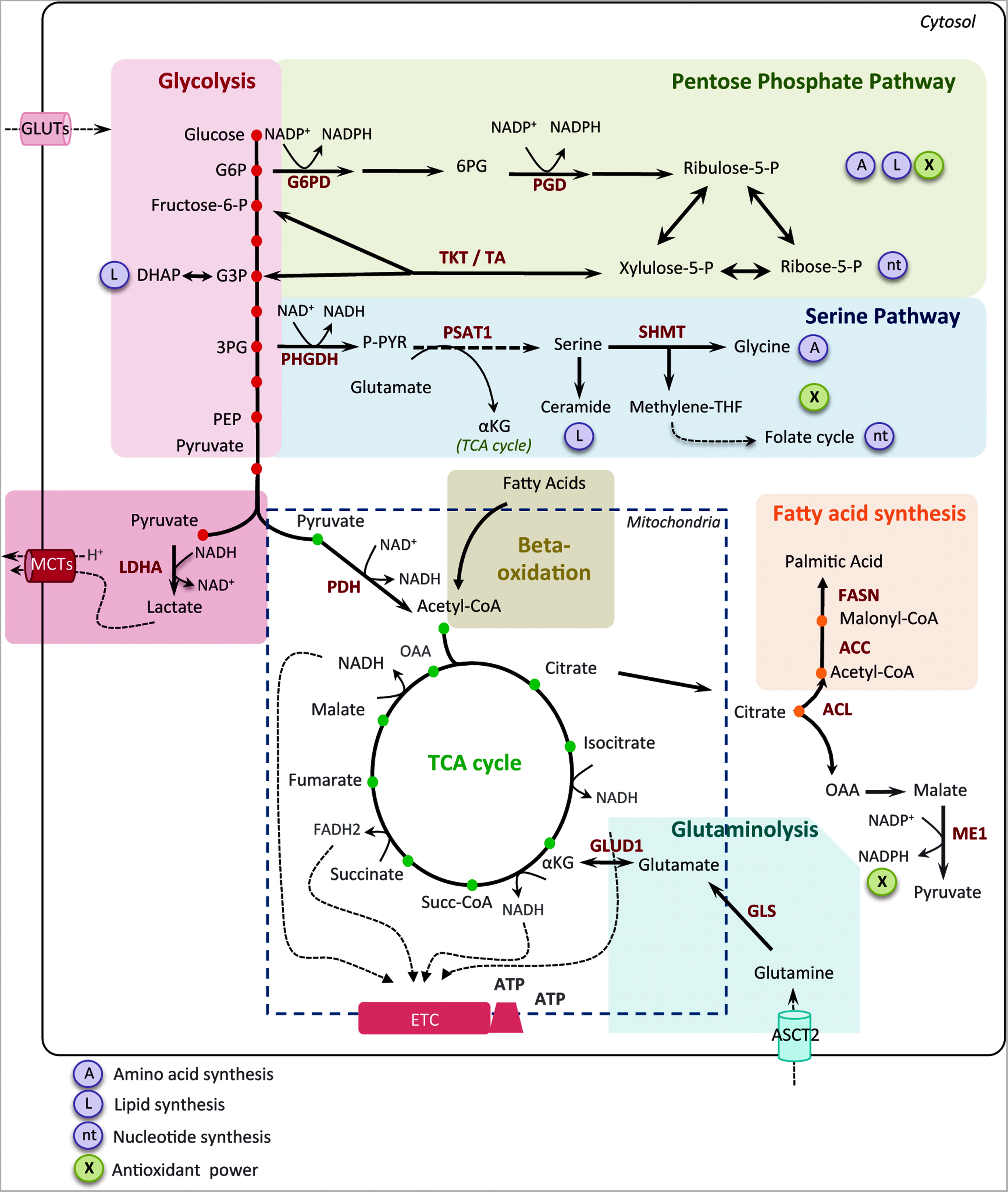 Heterogeneity in Cancer Metabolism: New Concepts in an Old Field. Antioxidants & Redox Signaling. 2017, 26(9): 462-485. DOI: 10.1089/ars.2016.6750
09-10/04/2019
991SV-BIOCHEMISTRY OF AGE RELATED DISEASES
20
[Speaker Notes: FIG. 1.  Core metabolic pathways and enzymes in cancer cells. Here are schematically represented the main metabolic pathways altered in cancers, including the glycolysis, the PPP, the serine pathway, the fatty acid synthesis, and the TCA cycle. In cancer cells, the canonical energy metabolism pathways are often truncated (glycolysis, TCA cycle) or redirected (glutaminolysis or serine and lipid biosynthesis). Briefly, glucose enters into cancer cells through glucose transporters and is phosphorylated to G6P by an irreversible reaction catalyzed by the hexokinase. G6P either proceeds through glycolysis to produce pyruvate or through the PPP to generate ribose-5-phosphate and NADPH. The PPP is connected at the first step of glycolysis starting with G6P dehydrogenase (G6PD) and has both an oxidative and nonoxidative arm. G6P oxidation produces the reducing equivalents, in the form of NADPH, important cellular antioxidant, and cofactor for fatty acid biosynthesis. Moreover, the PPP provides cancer cells with pentose sugars for the biosynthesis of nucleic acids. The first enzymes involved in the nonoxidative arm of the PPP are TKT and TA. Ribose-5-phosphate and xylulose-5-phosphate, generated by the oxidative PPP, can be further metabolized into F6P and G3P to reenter into glycolysis for ATP production, depending on the cell requirement. Thus, the PPP plays a key role in cancer cells to supply their anabolic demands and to counteract oxidative stress. The serine pathway is branched to glycolysis via 3-phosphoglycerate (3PG), which is converted by PHGDH into phosphohydroxypyruvate (P-PYR). This pathway produces serine and glycine, essential precursors for synthesis of proteins and nucleic acids through the folate cycle. Following glycolysis, pyruvate is either converted into lactate by LDHA and released through monocarboxylate transporters, MCT4 and MCT1, further causing extra cellular acidification, or converted into acetyl-CoA, through the PDH complex. Acetyl-CoA enters into TCA cycle and produces ATP, NADH, and FADH2 molecules. Reduced cofactors are then oxidized by the ETC complexes for ATP production. Glutamine and other amino acids can also replenish the TCA cycle. Indeed, the first step of glutaminolysis is the conversion of glutamine into glutamate by the GLS. Glutamate is subsequently converted into alpha-ketoglutarate (αKG) that fuels back the TCA cycle. Fatty acid degradation can also supply the TCA cycle through beta-oxidation, which produces acetyl-CoA. Reciprocally, citrate, a TCA cycle intermediate, can be used as a precursor for fatty acid synthesis and for NADPH production through the ACL. Citrate is subsequently converted to acetyl-CoA and OAA into the cytoplasm. Acetyl-CoA is used for fatty acid synthesis through its conversion to malonyl-CoA by ACC and to palmitic acid by the FASN. OAA is converted to malate, which is then decarboxylated into pyruvate, by the ME1 and produces NADPH. Mitochondria are represented by dotted line. ACC, acetyl-CoA carboxylase; ACL, ATP citrate lyase; αKG, alpha-ketoglutarate; ASCT2, amino acid transporter; ATP, adenosine triphosphate; DHAP, dihydroxyacetone phosphate; ETC, electron transport chain; FAD, flavin adenine dinucleotide; FASN, fatty acid synthase; F6P, fructose-6-phosphate; GADP, glyceraldehyde-3-phosphate; G3P, glyceraldehyde-3-phosphate; GLS, glutaminase; G6P, glucose-6-phosphate; GLUT, glucose transporter; LDHA, lactate dehydrogenase A; MCT, monocarboxylate transporter; ME1, malic enzyme; NAD, nicotinamide adenine dinucleotide; NADPH, nicotinamide adenine dinucleotide phosphate; OAA, oxaloacetate; PDH, pyruvate dehydrogenase; PEP, phospho-enol-pyruvate; 6PG, 6-phospho-gluconolactone; 3PG, 3-phopho-glycerate; PGD, phosphogluconate dehydrogenase; PHGDH, phosphoglycerate dehydrogenase; PPP, pentose phosphate pathway; P-PYR, phosphohydroxypyruvate; PSAT1, phosphoserine aminotransferase; SHMT1, serine hydroxymethyl transferase; Succ-CoA, succinyl-CoA; TCA, tricarboxylic acid; TA, transaldolase; TKT, transketolase. To see this illustration in color, the reader is referred to the web version of this article at www.liebertpub.com/ars]
The pentose phosphate pathway and cancerKrushna C. Patra and Nissim HayTrends Biochem Sci. 2014 Aug; 39(8): 347–354. doi:  10.1016/j.tibs.2014.06.005
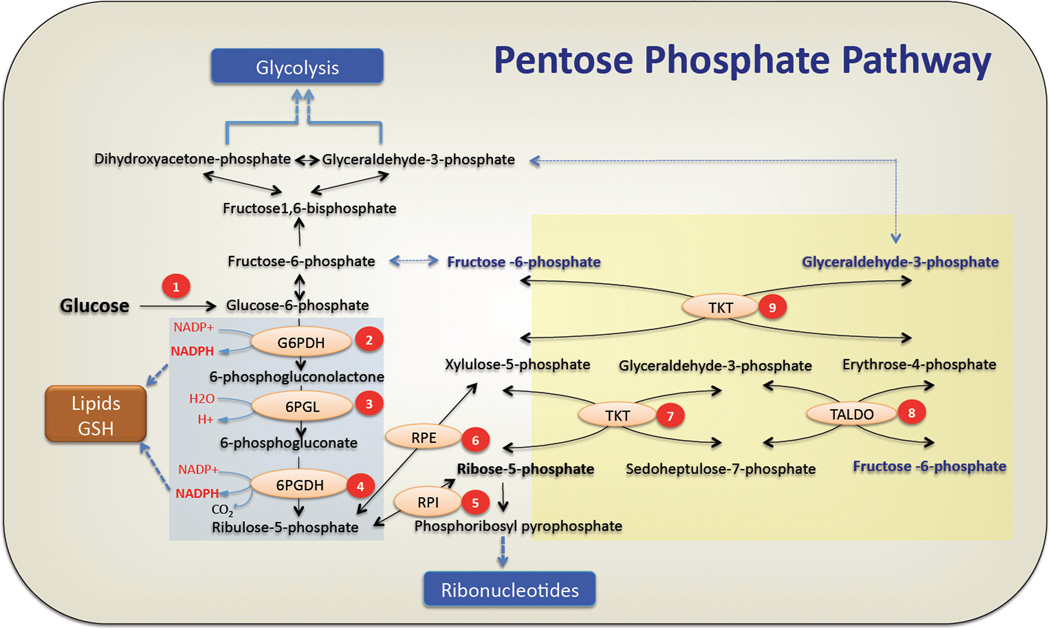 09-10/04/2019
991SV-BIOCHEMISTRY OF AGE RELATED DISEASES
21
[Speaker Notes: The pentose phosphate pathway
The oxidative arm of pentose phosphate pathway is initiated by conversion of glucose to glucose-6-phosphate (G6P) by hexokinases. (1) Glucose-6 Phosphate Dehydrogenase (G6PDH) oxidizes glucose-6 phosphate to form 6-phosphogluconolactone while reducing NADP+ to NADPH. (2) Hydrolysis of 6-phosphogluconolactone by 6-Phosphogluconase (6PGL) generates 6-phosphogluconate(6PG). (3) Formation of ribulose-5-phosphate occurs by oxidative decarboxylation of 6-phosphogluconate by 6PGDH. In this step the second molecule of NADPH is generated. NADPH produced in oxidative PPP can be utilized for lipid biosynthesis or ROS detoxification (GSH) (see text for deatails). Ribulose 5 phoshate (Ru5P) undergoes (5) an isomerization by Ribulose-5-Phoshate Isomerase (RPI) or (6) epimerization reaction by Ribulose-5-Phoshate Epimerase (RPE) to generate ribose-5-phosphate(R5P) or xylulose-5-phosphate(Xu5P) respectively. Ribose-5-phosphate is converted to phosphoribosyl-pyrophosphate that serves as the backbone for ribonucleotide synthesis. In the nonoxidative PPP, (7) Transketolase transfers two carbon units from xylulose-5-phosphate to ribose-5-phosphate to generate sedoheptulose-7-phosphate (S7P) and glyceraldehyde-3-phosphate (G3P). (8) Transaldolase transfers three carbon units from sedoheptulose-7-phosphate to glyceraldehyde-3-phosphate to generate erythrose-4-phosphate and the first molecule of fructose-6-phosphate. (9) In a second transketolase reaction, two carbon units from xylulose-5-phosphate are transferred to erythrose-4-phosphate to yield a second molecule of fructose-6-phosphate and glyceraldehyde-3-phosphate. Fructose-6-phosphate (F6P) can either be used for glycolysis or be converted back to G6P to replenish the oxidative PPP, while G3P can be utilized in glycolysis, depending on the cellular requirements (see text for details). The oxidative and nonoxidative branches of the PPP are highlighted by a blue and yellow backgrounds respectively.]
The malic ezyme reaction(S)-Malate:NADP+ oxidoreductase(oxaloacetate-decarboxylating) EC 1.1.1.40
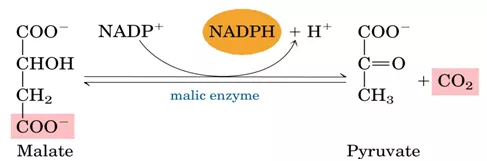 09-10/04/2019
991SV-BIOCHEMISTRY OF AGE RELATED DISEASES
22
Malic enzyme for fatty acid synthesis
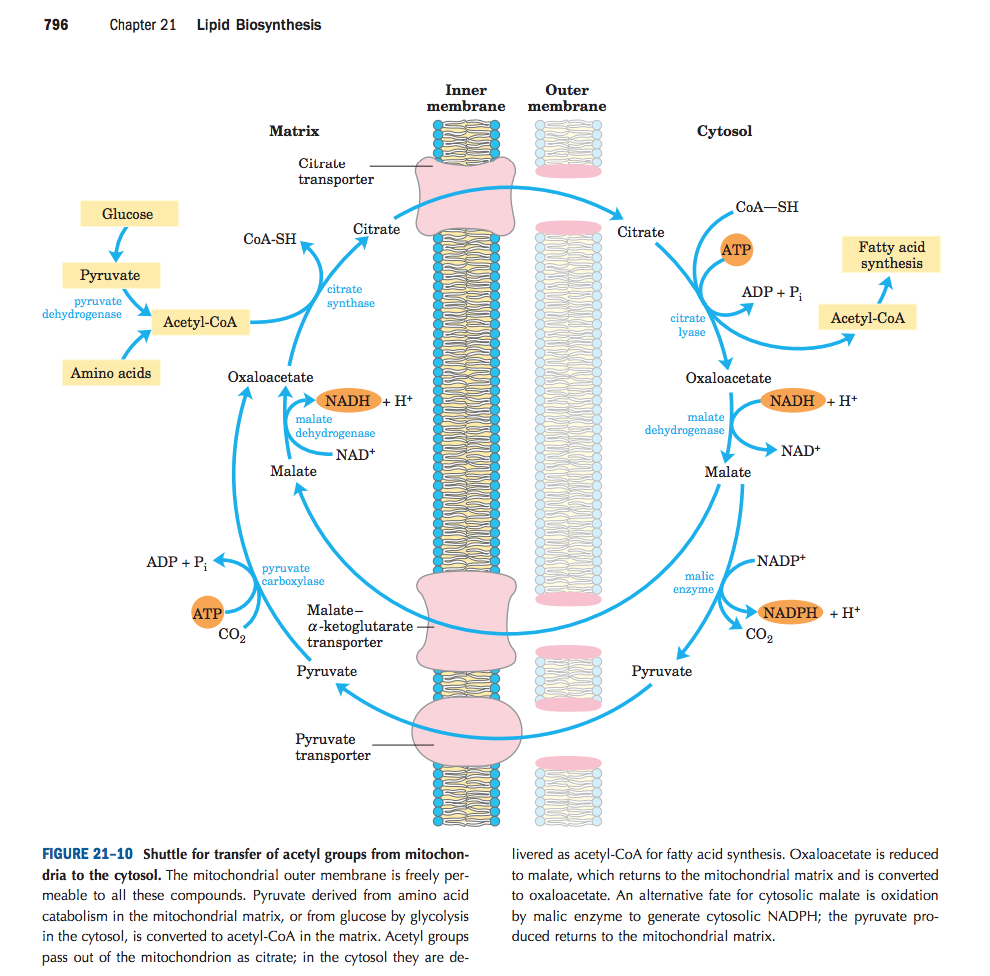 09-10/04/2019
991SV-BIOCHEMISTRY OF AGE RELATED DISEASES
23
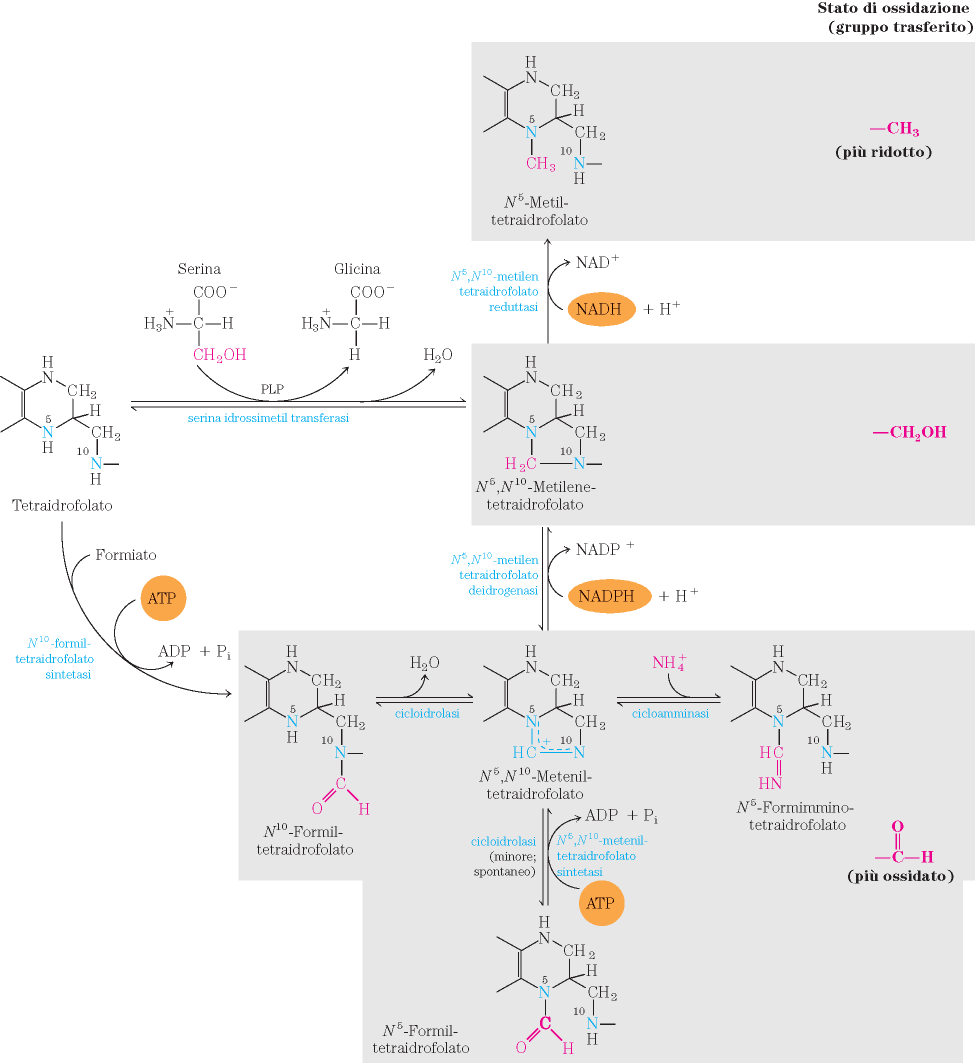 THF-C1 redox cycle (“folate trap”)
triptofano
09-10/04/2019
991SV-BIOCHEMISTRY OF AGE RELATED DISEASES
24
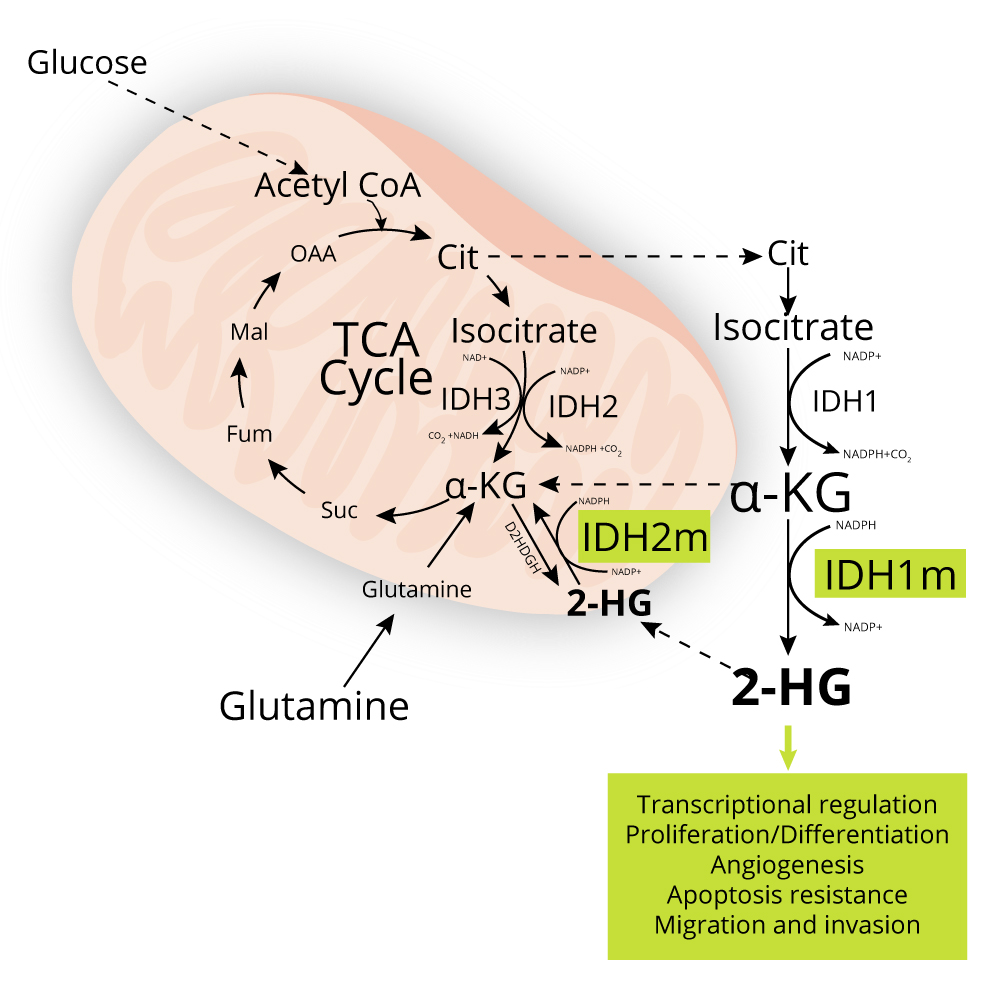 The isocitrate dehydrogenase (IDH) isoenzymesone of them catalyses the synthesis of D-2-hydroxyglutarateD-2-HG, cancer biomarker
... !!!
D2HGDH
FADH2FAD+
inhibits:
prolyl hydroxylases, cytosine hydroxylases, and histone demethylases
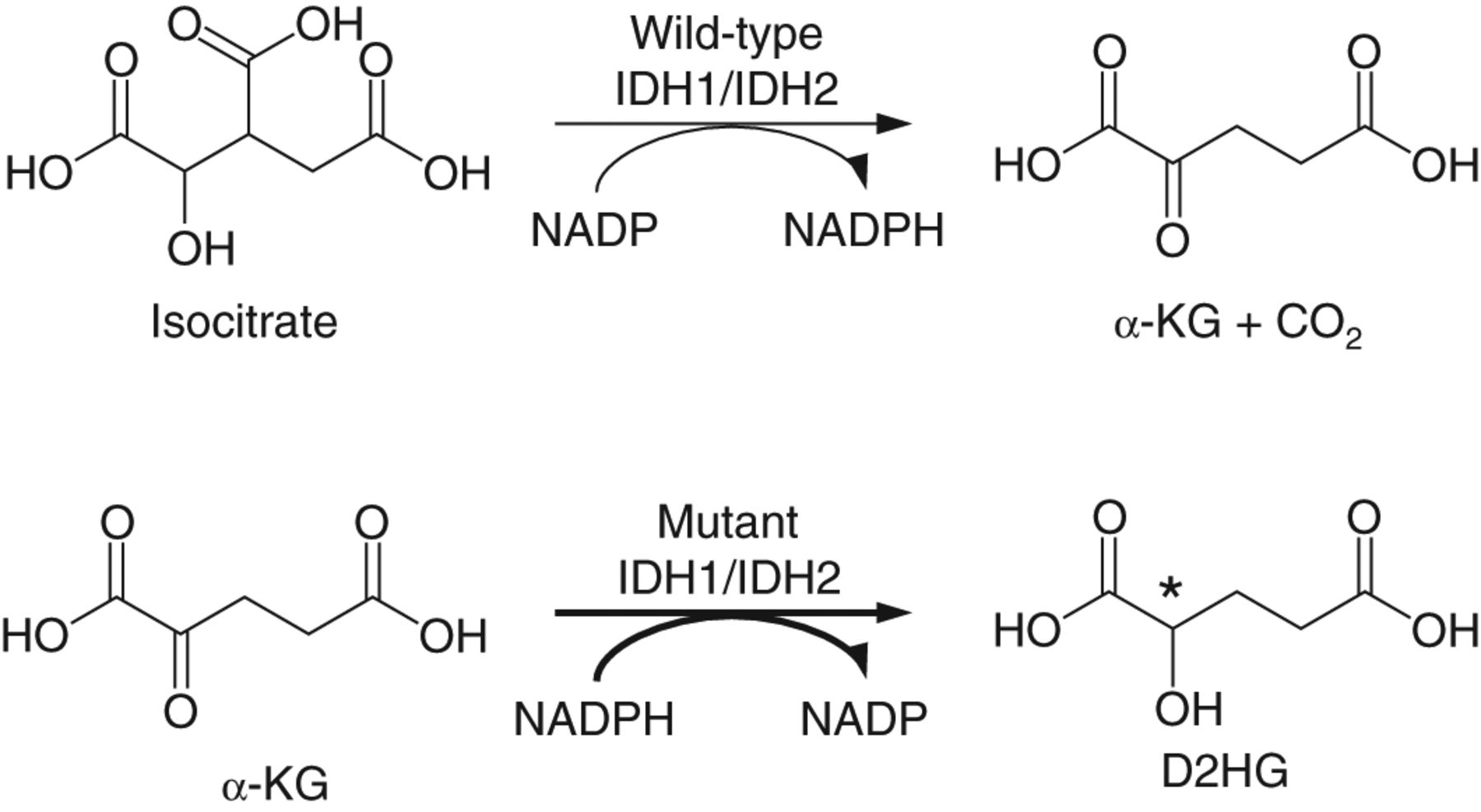 regulator of epigenetics
09-10/04/2019
991SV-BIOCHEMISTRY OF AGE RELATED DISEASES
25
oncometabolites
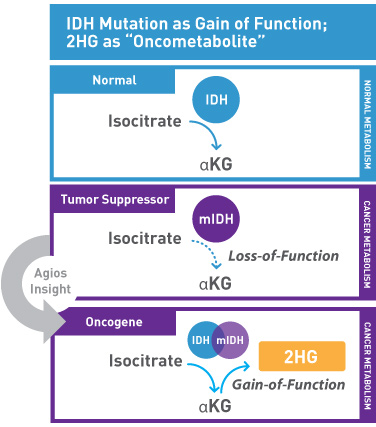 mitochondrial metabolites that accumulate in cancer cells due to enzyme mutations and act as oncogenic signalling molecules
09-10/04/2019
991SV-BIOCHEMISTRY OF AGE RELATED DISEASES
26
Nicotinamide nucleotide transhydrogenase (NNT)(EC:1.6.1.2): NADPH + NAD+ <=> NADP+ + NADH
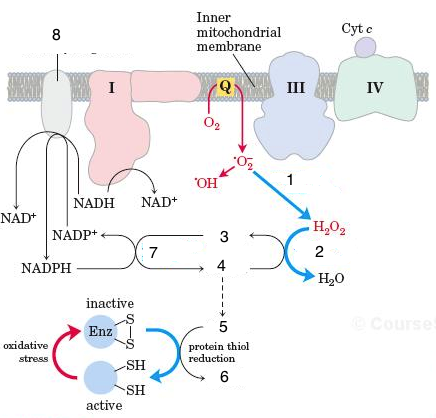 Superoxide dismutase, SOD
GSSG
Glutathione peroxidase, GPx
GSH
Glutathione reductase, GR
09-10/04/2019
991SV-BIOCHEMISTRY OF AGE RELATED DISEASES
27
Glutamate DH EC 1.4.1.4  L-glutamate + H2O + NADP+ = 2-oxoglutarate + NH3 + NADPH + H+
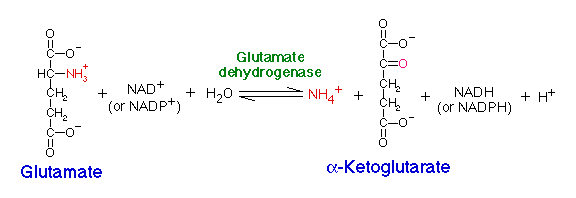 09-10/04/2019
991SV-BIOCHEMISTRY OF AGE RELATED DISEASES
28
How to keep high NADPH/NADP+?
By supplying the substrates to NADP+-dependent enzymes
By removing the products of the NADP+-dependent enzymes
09-10/04/2019
991SV-BIOCHEMISTRY OF AGE RELATED DISEASES
29
Products of NADPH-producing enzymes
To be removed:

ribulose 5-P (formed by G6PDH, 6-P gluconate DH )
next slides
pyruvate (formed by malic enzyme)
non-essential aminoacids, lactate 
2-oxoglutarate (formed by cytosolic isocitrate DH) 
non-essential aminoacids  
isocitrate (formed by mitochondrial isocitrate DH2, catalysing the reductive carboxylation of 2-oxoglutarate, slide 42)
Methyl-THF (formed by reductase)
de novo synthesis of nucleotides, S-adenosyl methione, etc.
09-10/04/2019
991SV-BIOCHEMISTRY OF AGE RELATED DISEASES
30
Consumption of ribose 5-P for biosynthesis
via de novo synthesis of purine and pyrimidines  nucleotides  RNA, DNA
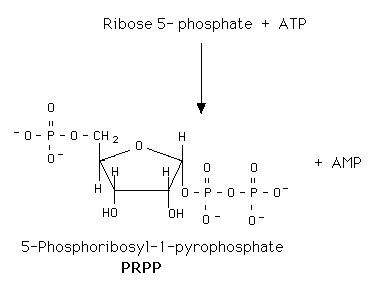 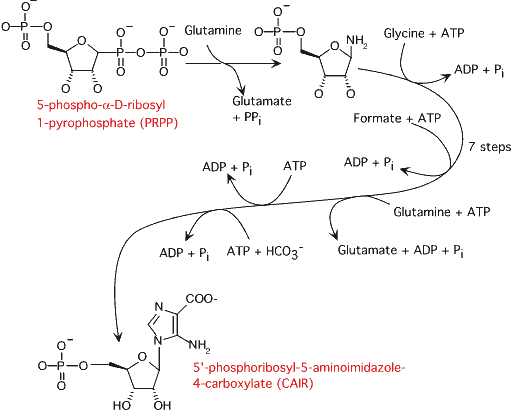 09-10/04/2019
991SV-BIOCHEMISTRY OF AGE RELATED DISEASES
31
Incomplete use of ribose 5-P
If not all ribose 5-P can be converted to nucleotides, the excess goes:
via transaldolase and transchetolase
fructose 6-P     pyruvate  LACTATE
glyceraldehyde 3-P   pyruvate  LACTATE
Both glycoslysis and pentose-P pathway are LACTOGENIC
09-10/04/2019
991SV-BIOCHEMISTRY OF AGE RELATED DISEASES
32
Metabolic symbiosis based on the exchange of lactate between glycolytic and oxidative cancer cells
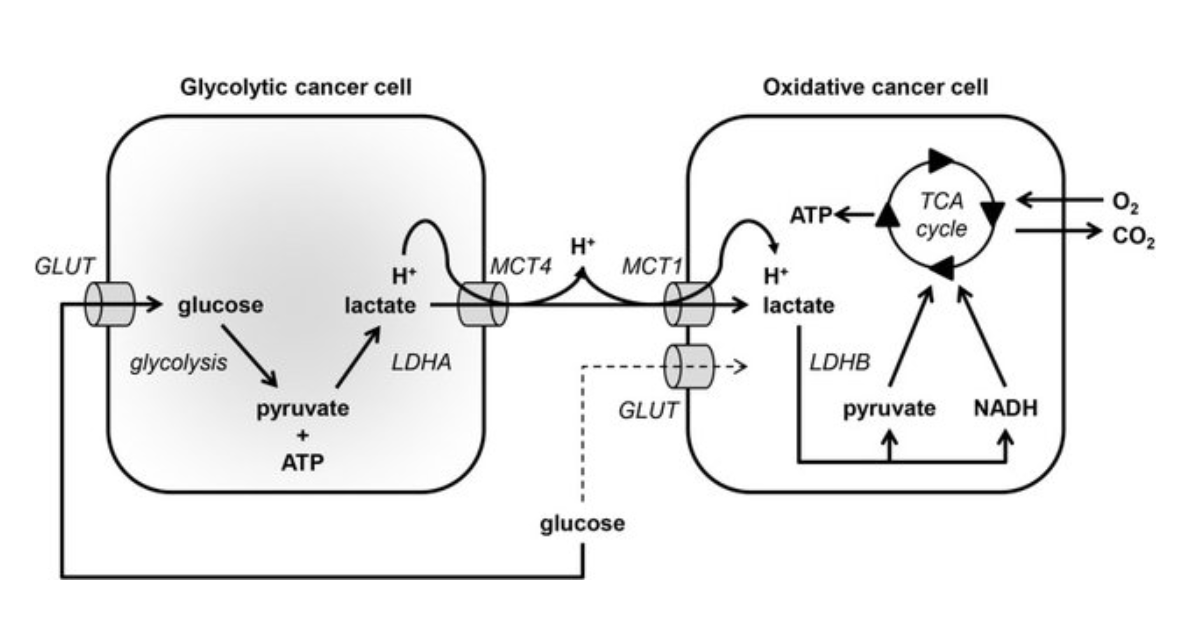 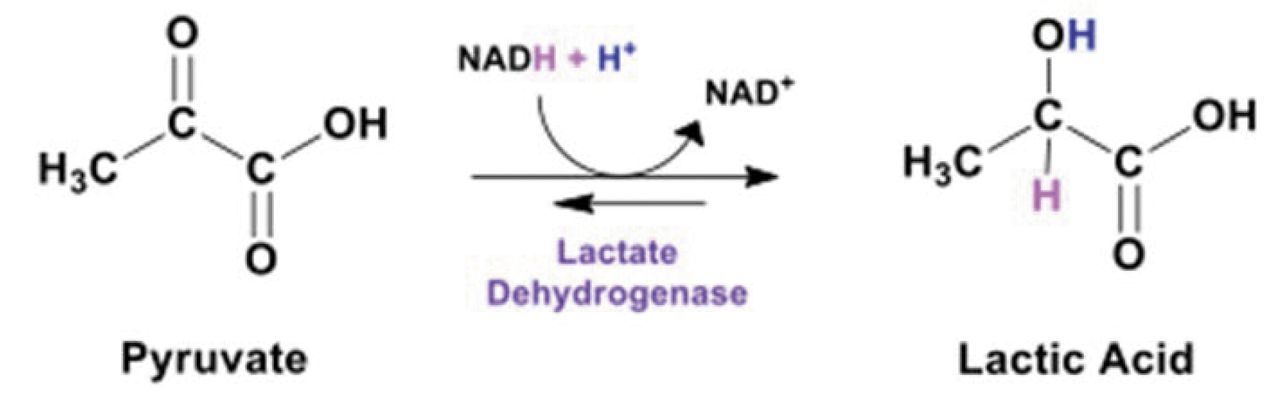 09-10/04/2019
991SV-BIOCHEMISTRY OF AGE RELATED DISEASES
33
[Speaker Notes: Source: Monocarboxylate transporters in the brain and in cancer
March 2016Biochimica et Biophysica Acta (BBA) - Molecular Cell Research 1863(10)
DOI: 10.1016/j.bbamcr.2016.03.013]
TAKE HOME MESSAGELACTATE EFFLUX DRIVES THE PENTOSE-P PATHWAYand mediates metabolic symbiosis with nearby cells
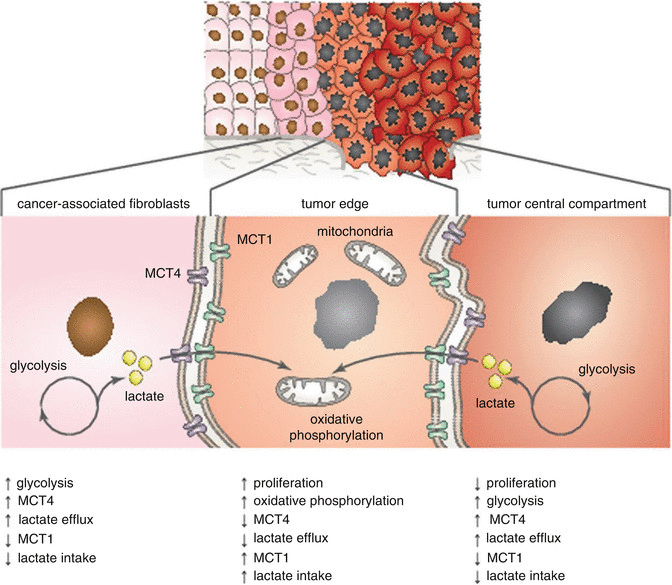 source: Google images
09-10/04/2019
991SV-BIOCHEMISTRY OF AGE RELATED DISEASES
34
“Lactate is necessary for all the major steps in carcinogenesis”
angiogenesis 
immune escape 
cell migration 
metastasis  
self-sufficiency of cancer cells
Reexamining cancer metabolism: lactate production for carcinogenesis could be the purpose and explanation of the Warburg Effect. 
Carcinogenesis, 2016, 1–15. doi:10.1093/carcin/bgw127
09-10/04/2019
991SV-BIOCHEMISTRY OF AGE RELATED DISEASES
35
Cataplerosis in glycolysisintrinsic to the Warburg’s effect
Intermediates of glycolysis that escape to other pathways:
BIOSYNTHESIS OF: 
Hexosamine (slide 38-41)
Phosphatidic acid (slide 42)
Serine (slide 43-46)
09-10/04/2019
991SV-BIOCHEMISTRY OF AGE RELATED DISEASES
36
Glycolysis supports biosynthetic pathways
Fructose-6-P for hexosamine biosynthesis
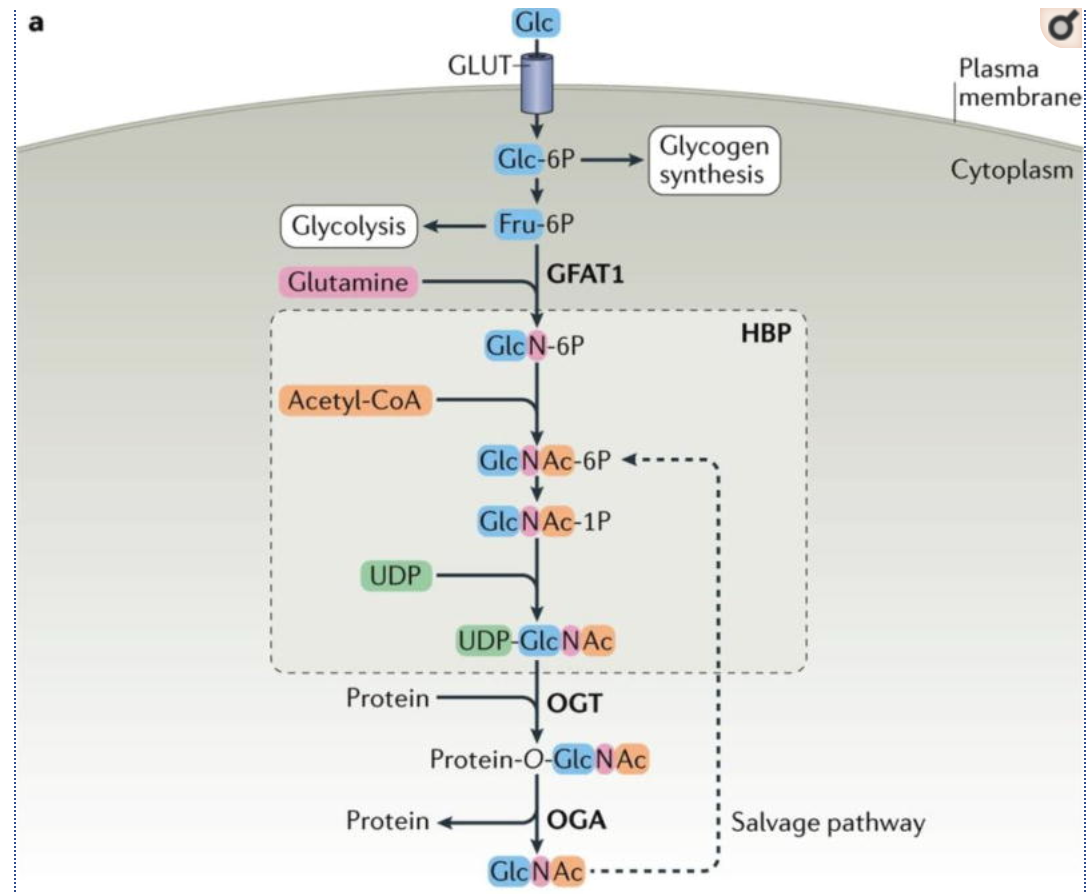 Other details in slide 37
Nat Rev Mol Cell Biol. 2017 Jul;18(7):452-465. doi: 10.1038/nrm.2017.22. Epub 2017 May 10.
Protein O-GlcNAcylation: emerging mechanisms and functions.
09-10/04/2019
991SV-BIOCHEMISTRY OF AGE RELATED DISEASES
37
[Speaker Notes: Nutrient flux through the hexosamine biosynthetic pathway regulates protein O-GlcNAcylation
a | Glucose (Glc) is taken up from the extracellular milieu by glucose transporter (GLUT) proteins. While a majority of glucose is used for glycolysis and glycogen synthesis, ~2–5% of glucose is channeled into the hexosamine biosynthetic pathway (HBP). Glutamine:fructose-6-phosphate amidotransferase (GFAT) catalyzes the rate-limiting step of the HBP, which converts fructose-6-phosphate (Fru-6P) into glucosamine-6-phosphate (GlcN-6P). Subsequent acetylation and uridylation of GlcN-6P yields the donor substrate for protein O-GlcNAcylation, uridine diphosphate N-acetylglucosamine (UDP-GlcNAc). O-GlcNAc transferase (OGT) and O-GlcNAcase (OGA) catalyze the addition and removal of O-GlcNAc, respectively. Free GlcNAc can be recycled via the GlcNAc salvage pathway, which converts GlcNAc into GlcNAc-6-phosphate (GlcNAc-6P) that can be utilized by the HBP.

Source: Nat Rev Mol Cell Biol. Author manuscript; available in PMC 2017 Nov 2.
Published in final edited form as:
Nat Rev Mol Cell Biol. 2017 Jul; 18(7): 452–465.
Published online 2017 May 10. doi:  [10.1038/nrm.2017.22]
PMCID: PMC5667541
NIHMSID: NIHMS913110
PMID: 28488703
Protein O-GlcNAcylation: emerging mechanisms and functions
Xiaoyong Yang and Kevin Qian
https://www.ncbi.nlm.nih.gov/pmc/articles/PMC5667541/]
Glycolysis supports biosynthetic pathways
Fructose-6-P for hexosamine biosynthesis
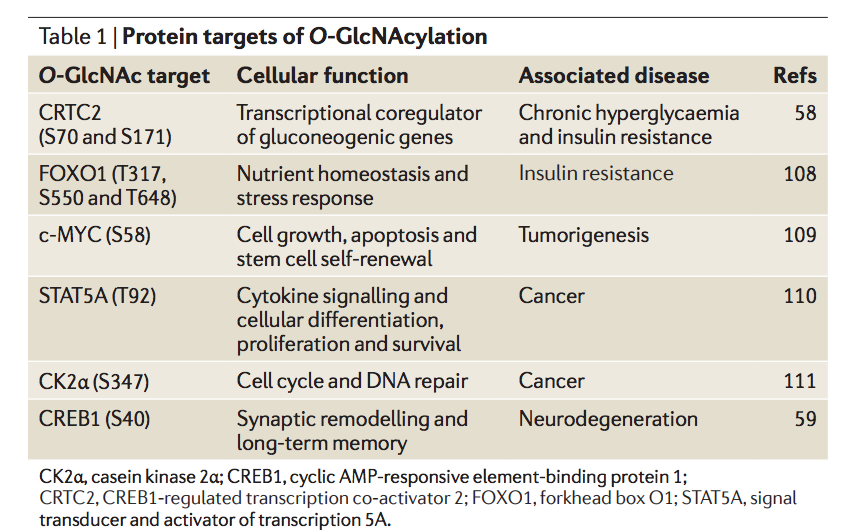 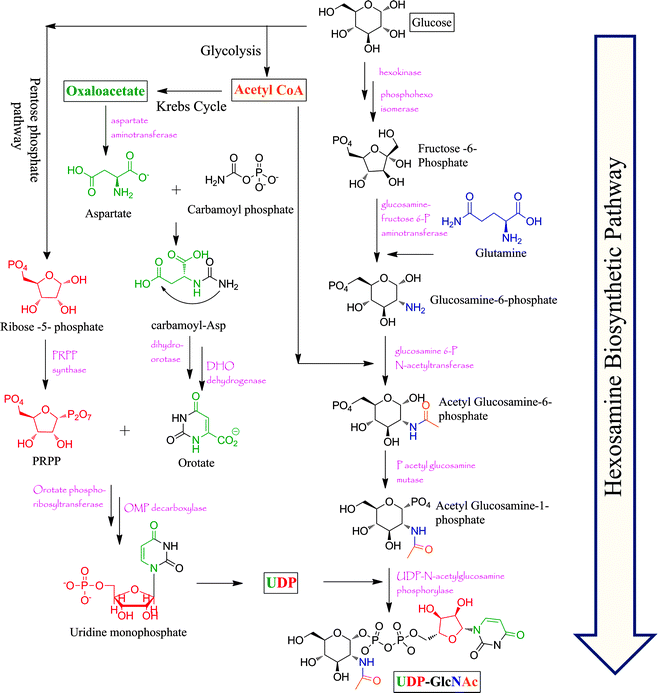 Bittersweet memories: linking metabolism to epigenetics through O-GlcNAcylation. Nature Reviews Molecular Cell Biology 13, 312–321 (2012)
doi:10.1038/nrm3334
N-acetylglucosamine for post-translational modification of proteins
Chemical approaches to study O-GlcNAcylation
Chem. Soc. Rev., 2013,42, 4345-4357. 
DOI: 10.1039/C2CS35412H
09-10/04/2019
991SV-BIOCHEMISTRY OF AGE RELATED DISEASES
38
Post-translational modification by O-linked β-N-acetylglucosamine (O-GlcNAc)
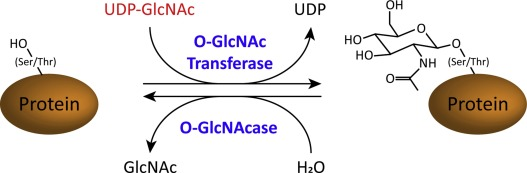 09-10/04/2019
991SV-BIOCHEMISTRY OF AGE RELATED DISEASES
39
Nutrient availability is thought to regulate cellular O-GlcNAcylation levels by controlling flux through the hexosamine biosynthetic pathway (HBP)
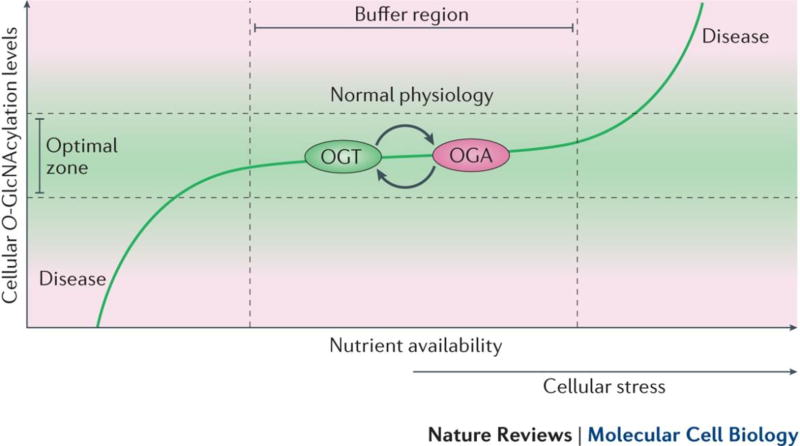 09-10/04/2019
991SV-BIOCHEMISTRY OF AGE RELATED DISEASES
40
[Speaker Notes: Maintenance of O-GlcNAc homeostasis by mutual regulation of O-GlcNAc transferase and O-GlcNAcase
We propose that there exists an “optimal zone” within which global O-GlcNAcylation levels must remain in order to preserve normal cellular function. In response to mild stress stimuli or moderate perturbations in nutrient availability, cellular O-GlcNAcylation levels may be maintained within the “optimal zone” by a “buffering” system consisting of mutual regulation of O-GlcNAc transferase (OGT) and O-GlcNAcase (OGA) at the transcriptional and post-translational levels. However, severe and chronic insults to the cellular O-GlcNAcylation “buffer” may eventually lead to loss of O-GlcNAc homeostasis, which is an important factor contributing to the pathogenesis of various human diseases. 

Source: PMC full text:	
Nat Rev Mol Cell Biol. Author manuscript; available in PMC 2017 Nov 2.
Published in final edited form as:
Nat Rev Mol Cell Biol. 2017 Jul; 18(7): 452–465.
Published online 2017 May 10. doi:  [10.1038/nrm.2017.22].]
Glycolysis supports biosynthetic pathways
Glyceraldehyde-3-P for glycerophospholipids
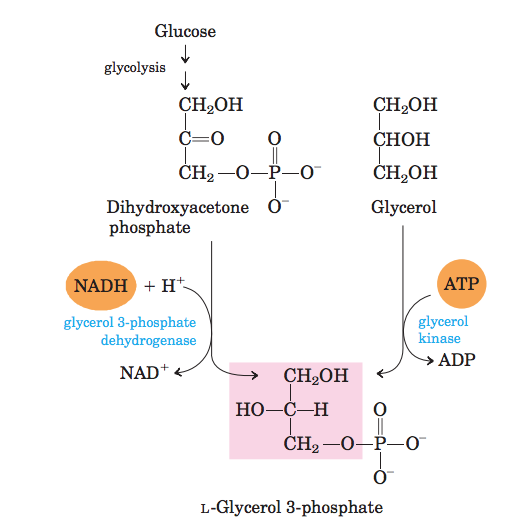 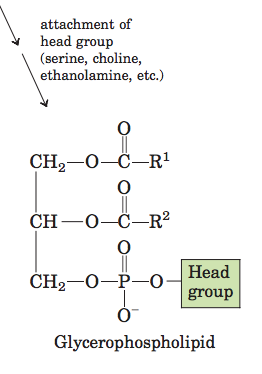 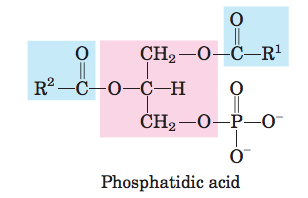 source: Lehninger Principles of Biochemistry 4° ed.
09-10/04/2019
991SV-BIOCHEMISTRY OF AGE RELATED DISEASES
41
Glycolysis supports biosynthetic pathways
3-phosphoglycerate for serine biosynthesis
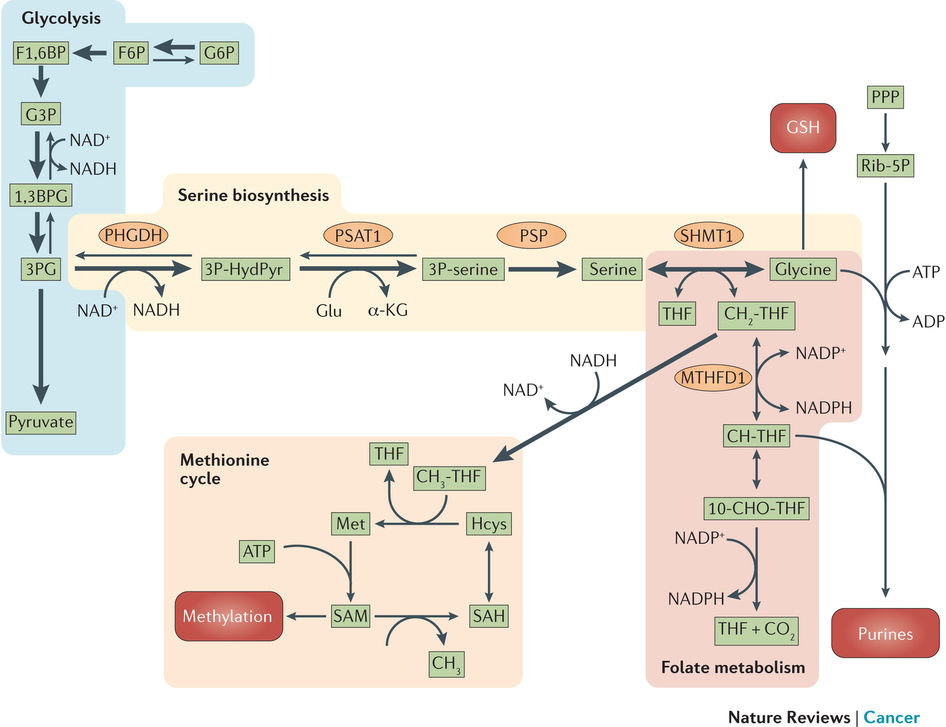 Reprogramming glucose metabolism in cancer: can it be exploited for cancer therapy? Nature Reviews Cancer 16, 635–649 (2016)
doi:10.1038/nrc.2016.77
09-10/04/2019
991SV-BIOCHEMISTRY OF AGE RELATED DISEASES
42
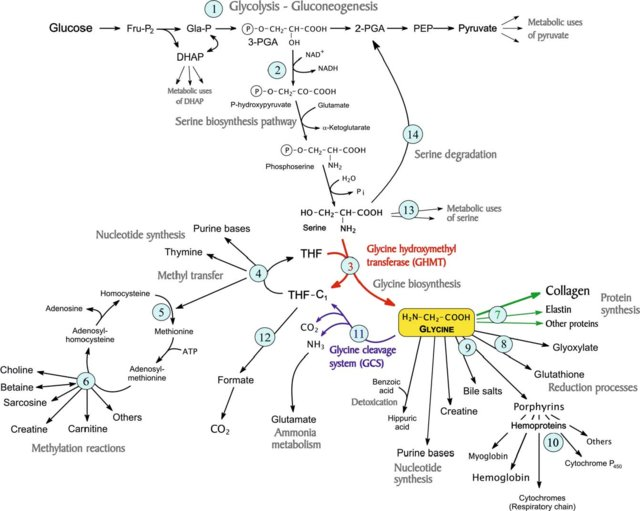 09-10/04/2019
991SV-BIOCHEMISTRY OF AGE RELATED DISEASES
43
[Speaker Notes: Figure 3. Metabolic pathways involved in the biosynthesis of glycine from serine, and its use for different metabolic functions. Pathways: 1, glycolysis-gluconeogenesis system; 2, branch to synthesis of serine and glycine; 3, reaction of glycine hydroxymethyltransferase (GHMT) (EC 2.1.2.1) (shown in red), which converts serine into glycine with the transfer of a C 1 unit to tetrahydrofolate (THF); 4-6, set of reactions of C 1 transfer, necessary for glycine synthesis as they unload the C 1 unit from THF-C1, regenerating free THF so that it can participate again in reaction 3; 7-10, processes of biosynthesis involving glycine, especially the synthesis of collagen and other proteins (reactions 7, shown in green); 11, irreversible reaction of the glycine cleavage system, (EC 1.4.4.2) (shown in blue), which converts glycine into a C 1 unit; 12, oxidation of the C 1 unit to formate and CO 2 , which works as a sink of C 1 units, allowing the capability for glycine synthesis to increase; 13, set of reactions that use serine for other processes, e.g. for choline synthesis; 14, pathways for serine degradation. Symbols: DHAP, dihydroxyacetone-phosphate; Fru-P 2 , fructose 1,6-bisphosphate; Gla-P, glyceraldehyde 3-phosphate; 3-PGA, 3-phosphoglycerate; 2-PGA, 2-phosphoglycerate; PEP, phosphoenolpyruvate; THF-C 1 , 5, 10-methylene-THF. See also fi gure 4. 

Source: https://www.researchgate.net/publication/23959817_Branch-point_stoichiometry_can_generate_weak_links_in_metabolism_the_case_of_glycine_biosynthesis/figures?lo=1]
Synthesis of serine from 3-P-glycerate
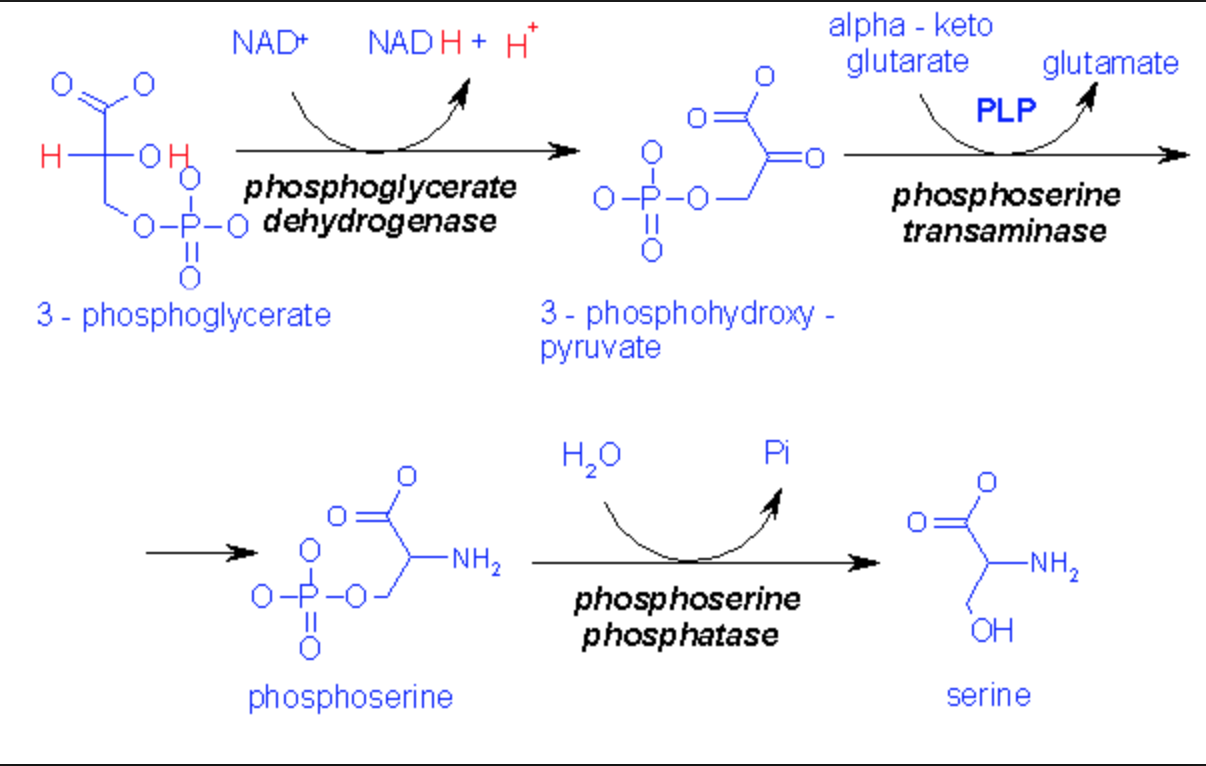 09-10/04/2019
991SV-BIOCHEMISTRY OF AGE RELATED DISEASES
44
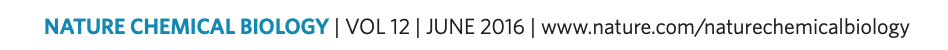 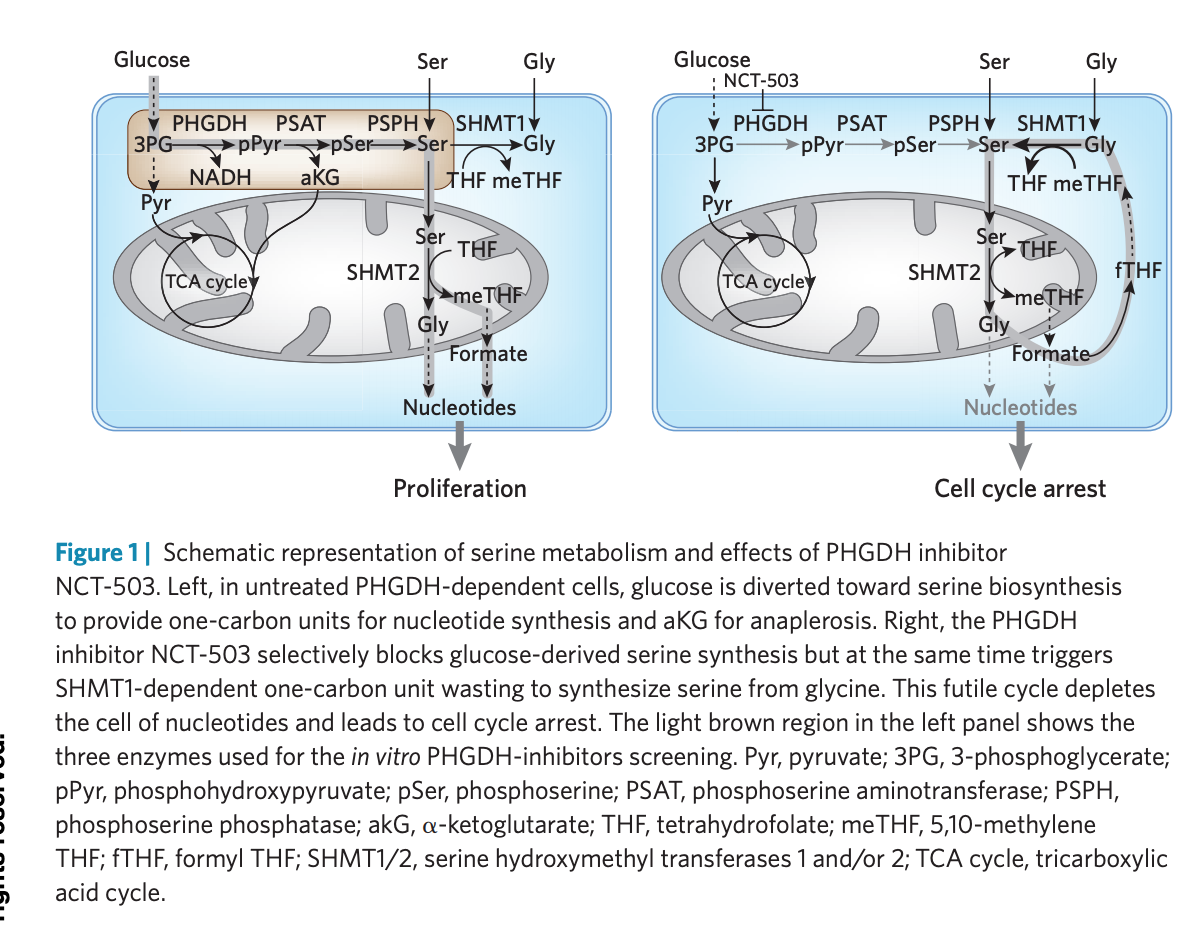 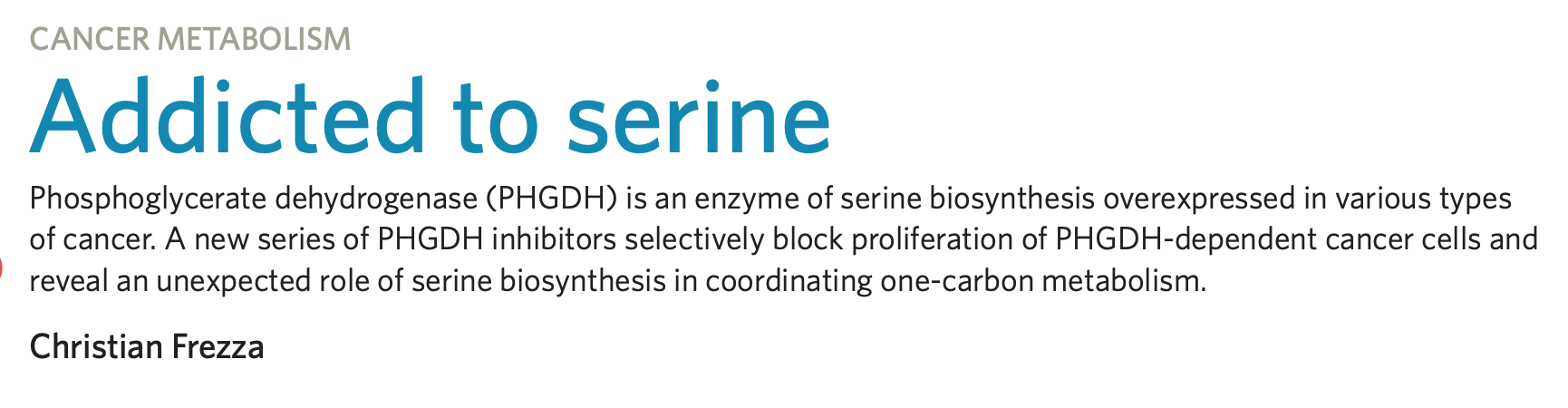 09-10/04/2019
991SV-BIOCHEMISTRY OF AGE RELATED DISEASES
45
End of lecture of 09.04.2019
To be continued on 17.09.2019
09-10/04/2019
991SV-BIOCHEMISTRY OF AGE RELATED DISEASES
46
Any advantage to use aerobic glycolysis?
SPEED
Avoid the multi-step mitochondrial control on ATP synthesis:
Is ADP available in the matrix? If so, ATP synthase can work.
Is the ETC ready to accept e- from NADH/FADH2? If so, NADH and FADH2 can be oxidised.
Are NAD+ and FAD available for PDH and TCA DHs? If so, pyruvate can be converted to acetylCoA and so on.
09-10/04/2019
991SV-BIOCHEMISTRY OF AGE RELATED DISEASES
47
Any advantage to use aerobic glycolysis?
Withstand fluctuating pO2
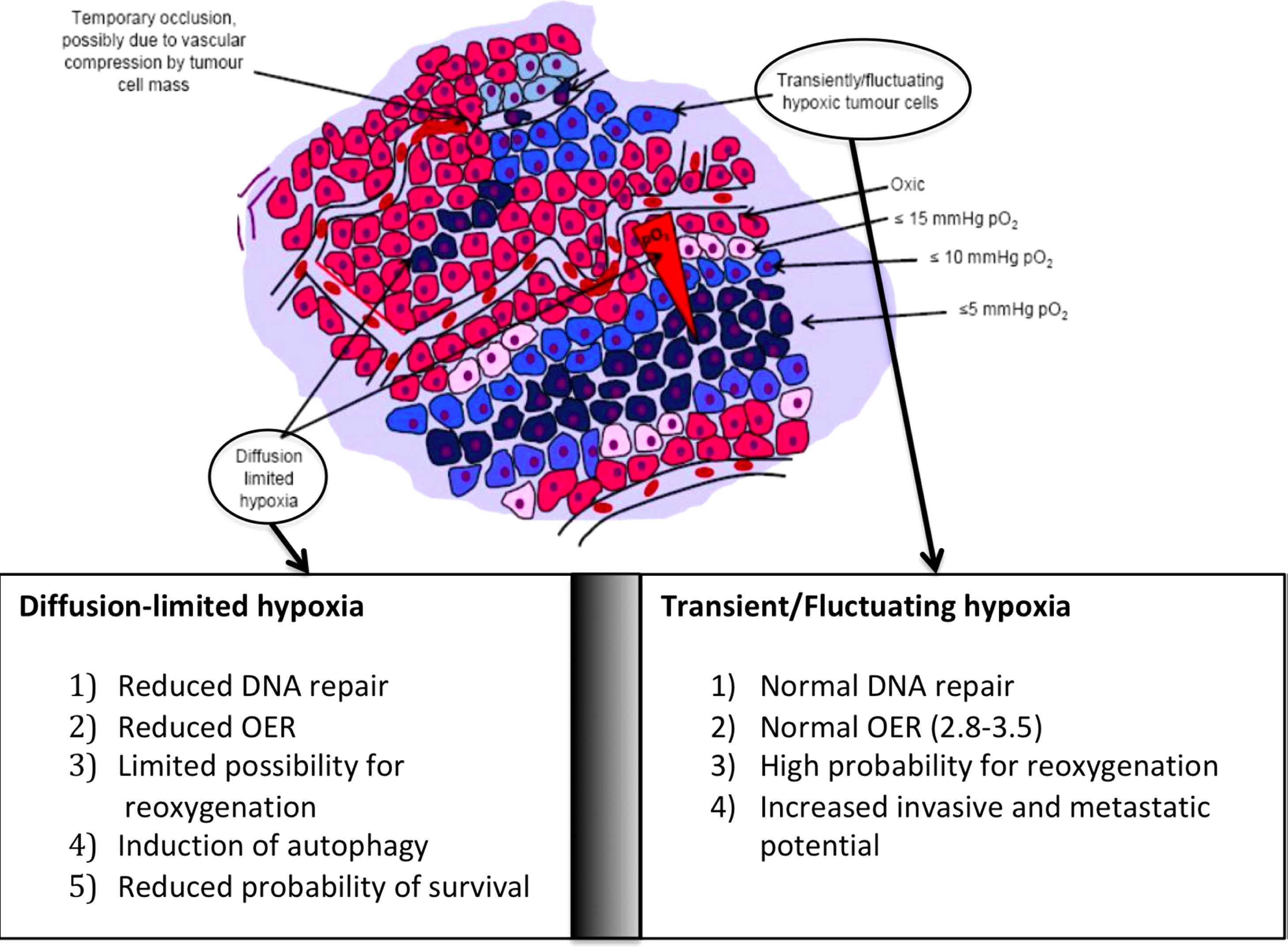 Hypoxia and Predicting Radiation Response. Seminars in Radiation Oncology (2015) 25, 260-272. doi: 10.1016/j.semradonc.2015.05.004
09-10/04/2019
991SV-BIOCHEMISTRY OF AGE RELATED DISEASES
48
Understanding the Eagle’s observation (1955)Cancer cells need glutamine to grow
Glutamine supports biosynthetic reactions
Nucleotides  
Glucosamine  
Asparagine
non-essential aminoacids
glutathione
Cancer cell metabolism: the essential role of the nonessential amino acid, glutamine." The EMBO Journal (2017): e201696151
DOI: 10.15252/embj.201696151
09-10/04/2019
991SV-BIOCHEMISTRY OF AGE RELATED DISEASES
49
How is citrate supplied in cancer cells?From glutamine, also counter-clockwise
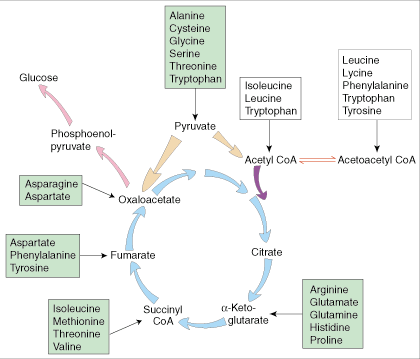 Reductive carboxylation of α-KG by IDH2
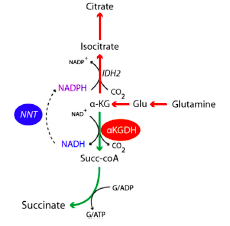 09-10/04/2019
991SV-BIOCHEMISTRY OF AGE RELATED DISEASES
50
Glutamate and Glutamine interconvert
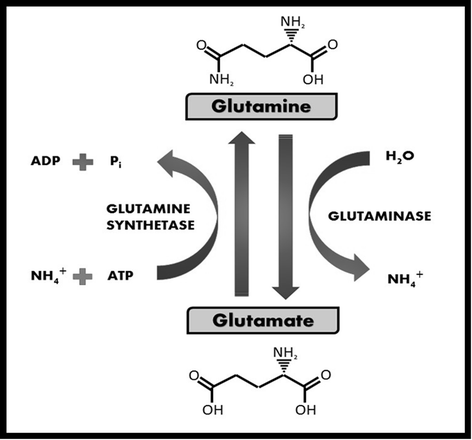 Glutamine metabolism and its effects on immune response: molecular mechanism and gene expression. Nutrire 2016, 41:14. DOI: 10.1186/s41110-016-0016-8
09-10/04/2019
991SV-BIOCHEMISTRY OF AGE RELATED DISEASES
51
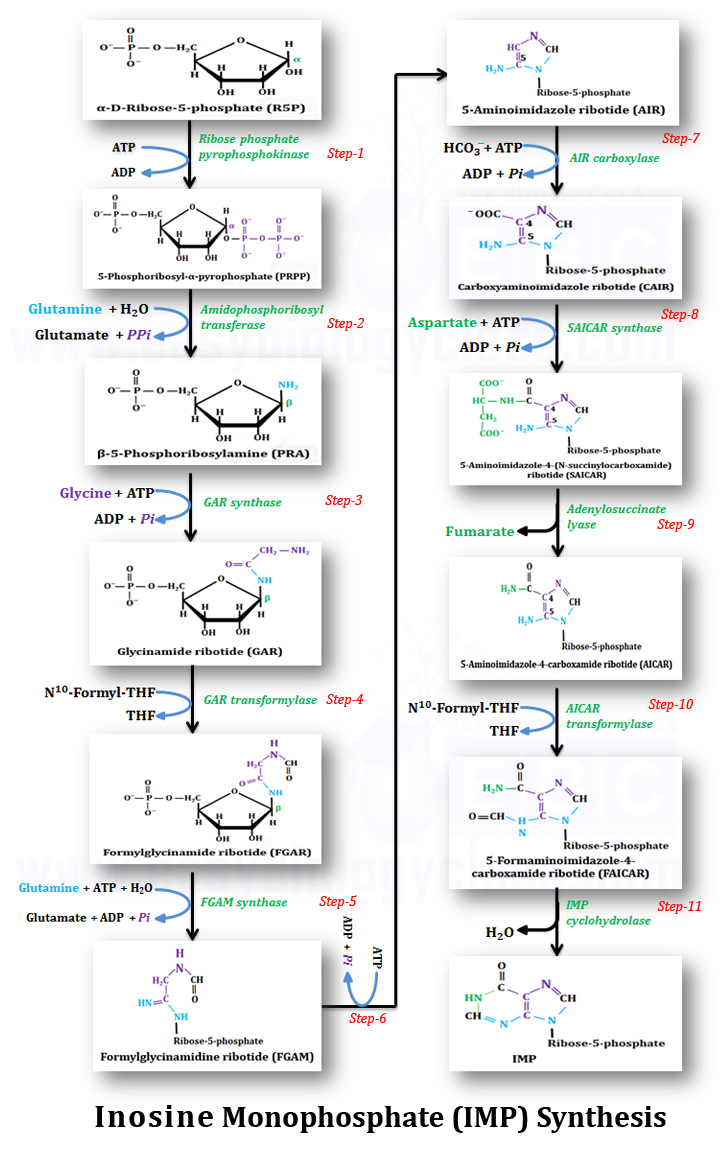 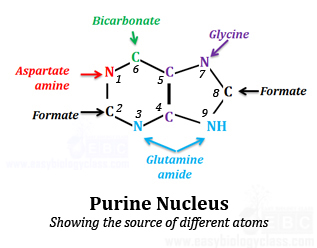 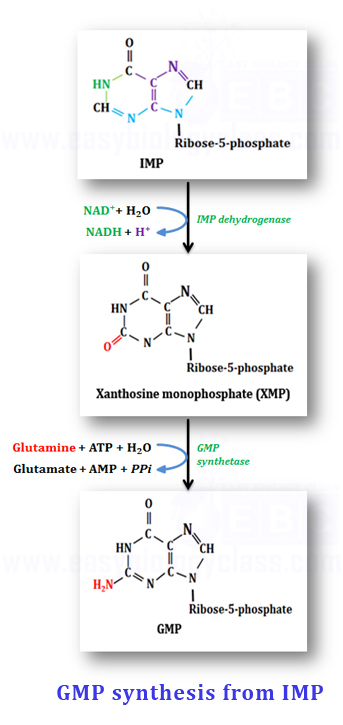 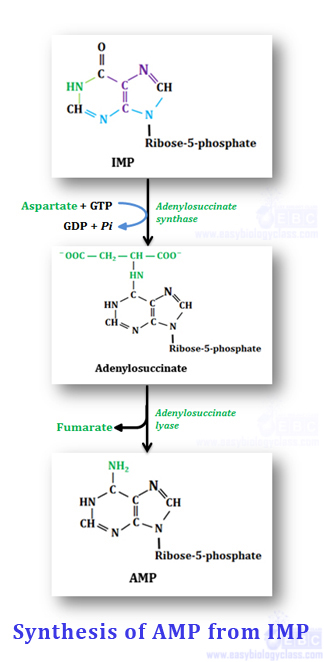 09-10/04/2019
991SV-BIOCHEMISTRY OF AGE RELATED DISEASES
52
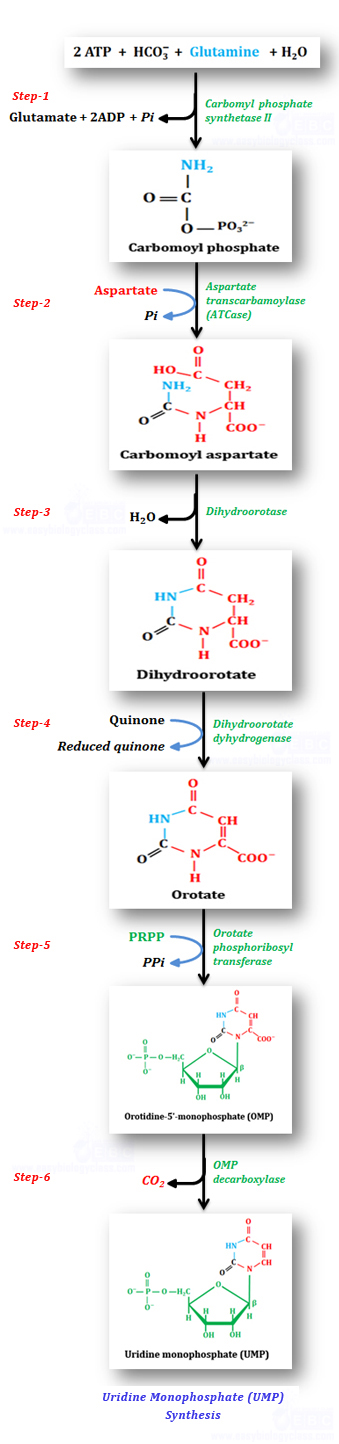 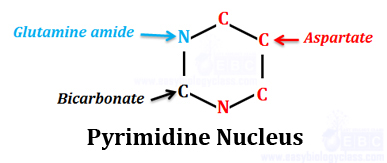 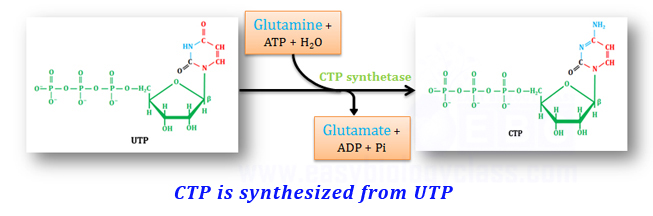 09-10/04/2019
991SV-BIOCHEMISTRY OF AGE RELATED DISEASES
53
“Glutamine acquisition through proteolytic scavenging”
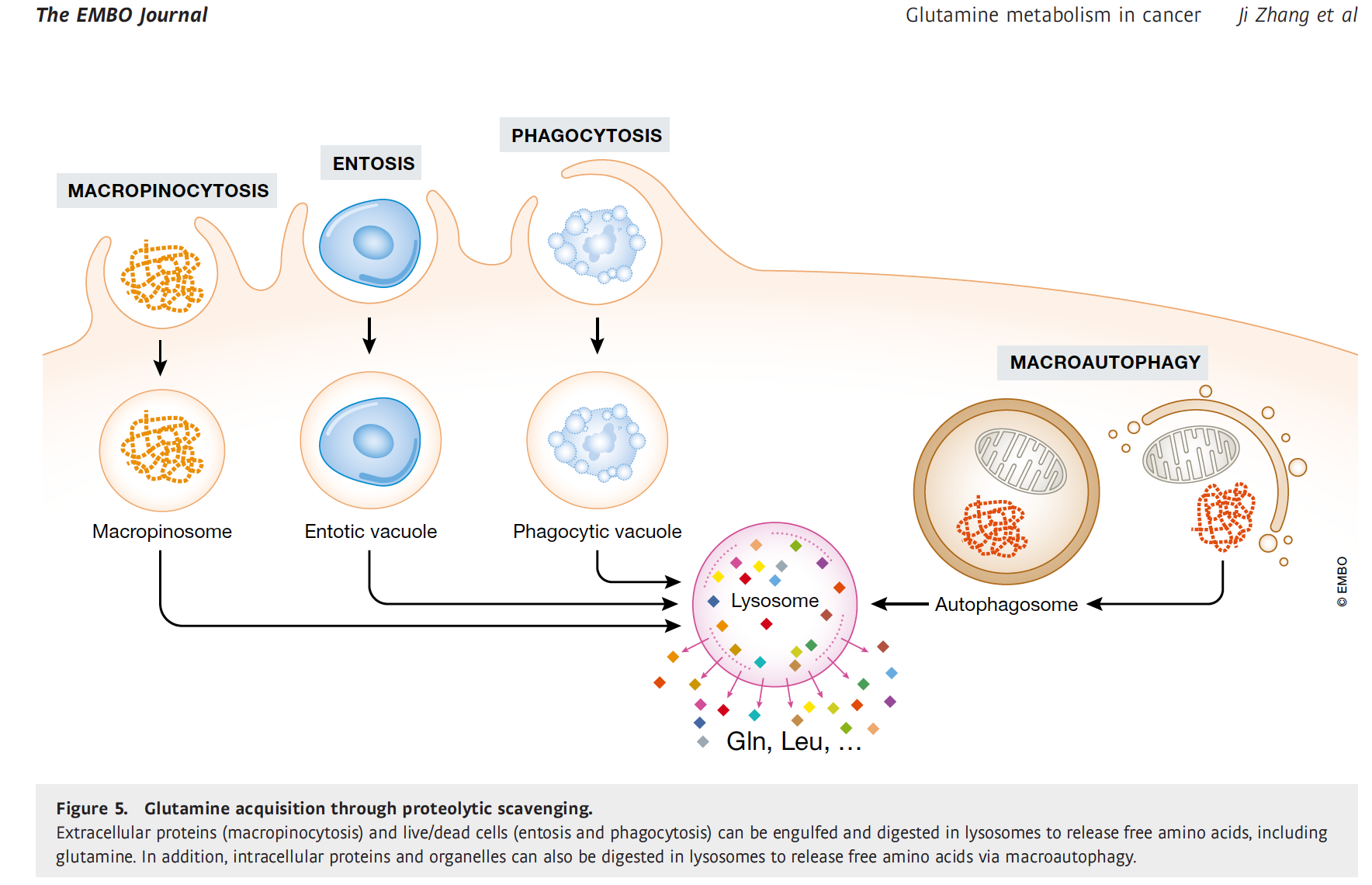 09-10/04/2019
991SV-BIOCHEMISTRY OF AGE RELATED DISEASES
54
“Attacking the supply wagons to starve cancer cells to death”FEBS Letters 590 (2016) 885–907. doi:10.1002/1873-3468.12121
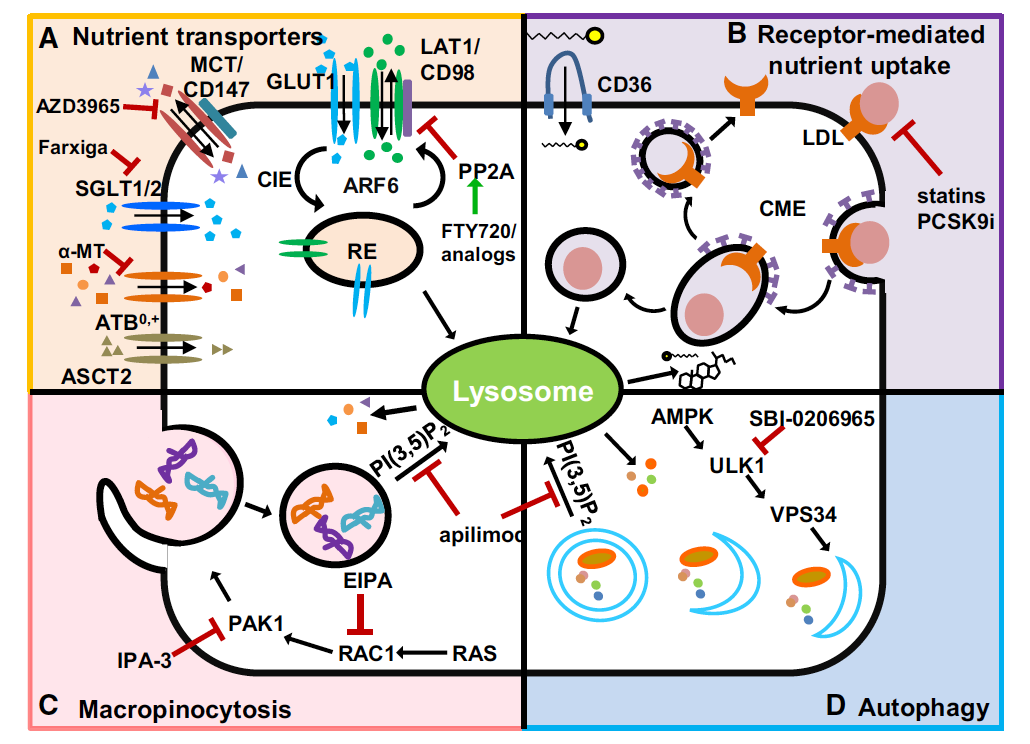 09-10/04/2019
991SV-BIOCHEMISTRY OF AGE RELATED DISEASES
55
[Speaker Notes: Fig. 1. Nutrient acquisition pathways that feed cancer anabolism and selected agents that disrupt these pathways. (A) Surface nutrient
transporters facilitate the uptake of polar metabolites such as glucose, amino acids, acetate, and lactate. Oncogenic mutations promote
enhanced surface localization of these proteins to maintain a constant nutrient influx. The Arf6 GTPase regulates clathrin-independent
endocytosis (CIE) and recycling of GLUT1 and CD98/LAT1. RE, recycling endosome. For details on inhibitor action, see text and Table 1.
(B) Surface receptors also contribute to oncogenic nutrient uptake. Certain tumors depend on low density lipoprotein (LDL) uptake via
clathrin-dependent endocytosis (CDE) of the LDL receptor to generate cholesterol and fatty acids upon lysosomal degradation. Statins
and PCSK9 inhibitors reduce circulating LDL and would inhibit this pathway. CD36 is a scavenger receptor that promotes fatty acid
import through a mechanism that is poorly defined. (C) Macropinocytosis involves actin rearrangements at the plasma membrane that
extend and engulf extracellular material. Engulfed proteins are delivered to the lysosome where they are digested to amino acids that
can be used by the cell. Nutrient generation by this pathway can be suppressed by either preventing macropinosome biogenesis or
blocking macropinosome degradation. (D) Although a catabolic pathway, autophagy supplies nutrients that can be essential for survival
under stress, and this pathway must be blocked to starve cancer cells. Inhibiting ULK1 specifically blocks autophagy. Agents that block
lysosomal fusion may simultaneously block nutrient acquisition from autophagy and macropinocytosis and may therefore be more
effective.]
Warburg (black) & Eagle (white)
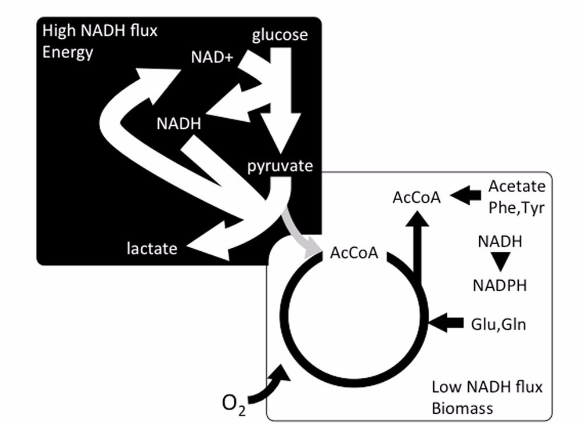 Limits of aerobic metabolism in cancer cells. SCIENTIFIC REPORTS | 7: 13488  | DOI:10.1038/s41598-017-14071-y
09-10/04/2019
991SV-BIOCHEMISTRY OF AGE RELATED DISEASES
56
Eagle, H. (1955). The minimum vitamin requirements of the L and HeLa cells in tissue culture, the production of specific vitamin deficiencies, and their cure. J. Exp. Med. 102, 595–600. Warburg O, Wind F, Negelein E: THE METABOLISM OF TUMORS IN THE BODY. J Gen Physiol 1927, 8:519 LP-530
The end
09-10/04/2019
991SV-BIOCHEMISTRY OF AGE RELATED DISEASES
57
Tackling cancer by its metabolism
Switch from anabolism to catabolism
the biochemical rationale
the nutritional approach
the lifestyle approach
09-10/04/2019
991SV-BIOCHEMISTRY OF AGE RELATED DISEASES
58
Cancer cell steady-state metabolism
High ATP/ADP 
ATP is NOT limiting
ADP is limiting, causing:
decreased NADH oxidation 
limited O2 consumption ( Warburg’s effect)
High NADH/NAD+
NAD+ is limiting:
Krebs cycle arrest, citrate accumulation
switch on anabolic pathways
09-10/04/2019
991SV-BIOCHEMISTRY OF AGE RELATED DISEASES
59
What happens if NAD+ is not available?Arrest of Krebs cycle and anabolism
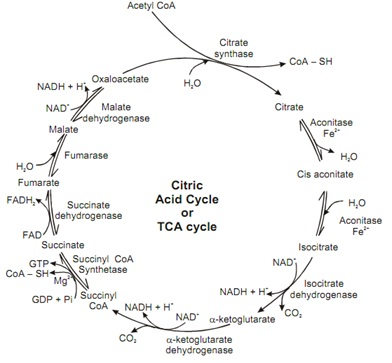 Questions:
 What happens if isocitrate accumulates?
What is the fate of citrate?
Can citrate be transported into to the cytosol?
09-10/04/2019
991SV-BIOCHEMISTRY OF AGE RELATED DISEASES
60
GLUTAMINEthe preferred substrate for cancer cell anabolism and growthno NADH formation, no O2 consumption “ANAEROBIC ANABOLISM”
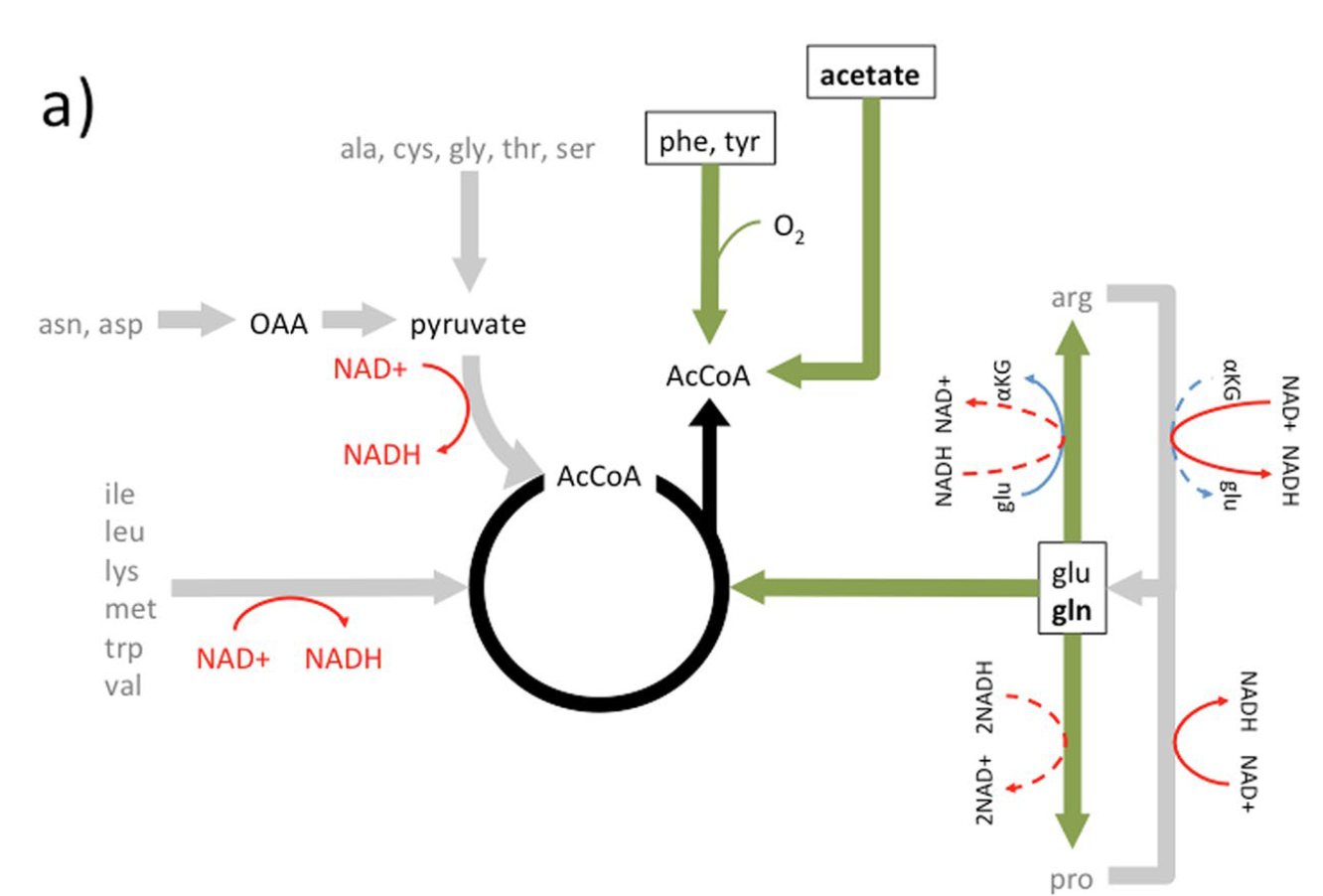 These reactions produce NADH, which blocks the TCA cycle and overloads the ETC: not the preferred ones
Limits of aerobic metabolism in cancer cells. SCIENTIFIC REPORTS | 7: 13488  | DOI:10.1038/s41598-017-14071-y
09-10/04/2019
991SV-BIOCHEMISTRY OF AGE RELATED DISEASES
61
Physiological (vs pharmacological) control of cancer cell metabolism Increase of ADP
High ATP/ADP, High NADH/NAD+
ATP is NOT limiting
Krebs cycle arrest
switch on anabolic pathways
If ATP/ADP decreases, then 
2 ADP  ATP + AMP
AMP (+)  AMPKinase
switch on catabolic pathways
increased respiration
increased ROS
CELL CYCLE ARREST
thus the cancer cell is metabolically regulated
thus, the cancer cell can be killed by switching its steady state metabolism from anabolism to catabolism
09-10/04/2019
991SV-BIOCHEMISTRY OF AGE RELATED DISEASES
62
Physiological (vs pharmacological) control of cancer cell metabolism Increase of NAD+
High ATP/ADP, High NADH/NAD+
ATP is NOT limiting
Krebs cycle arrest
switch on anabolic pathways
If NAD+/NADH increases, then 
increased respiration
increased ROS
CELL CYCLE ARREST
Any strategy is OK, such as 
administration of NAD+ and its precurosns (nicotinic acid, nicotinamide,
09-10/04/2019
991SV-BIOCHEMISTRY OF AGE RELATED DISEASES
63
Control of cancer cell metabolismDecrease of lactate
Physiological (vs pharmacological) control of cancer cell metabolism Decrease of lactate
If Lactate/pyruvate decreases, than
NAD+/NADH increases, then 
increased respiration
increased ROS
CELL CYCLE ARREST
09-10/04/2019
991SV-BIOCHEMISTRY OF AGE RELATED DISEASES
64
Soft strategy to control cancer
WATCH YOUR METABOLISM

Ketogenic diet  
Caloric restriction  
Obesity and cancer  
Physical excercise  
Biological clock
09-10/04/2019
991SV-BIOCHEMISTRY OF AGE RELATED DISEASES
65
Control of cancer cell metabolismKetogenic diet
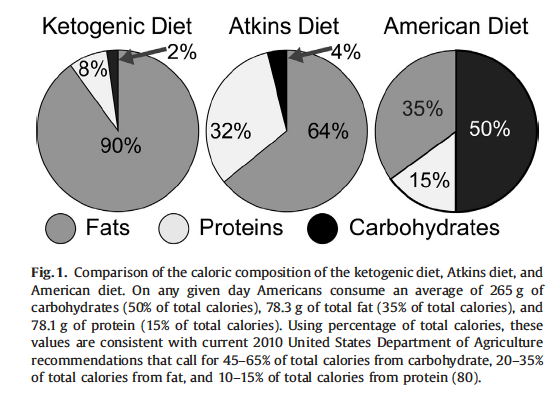 09-10/04/2019
991SV-BIOCHEMISTRY OF AGE RELATED DISEASES
66
Control of cancer cell metabolismKetogenic diet
No glucose
No glycolysis:
Less ATP
Less pyruvate/lactate
No pentose-P patway: 
less NADPH
less GSH
More oxidative phosphorylation
More mito-ROS
Cancer cell toxicity
09-10/04/2019
991SV-BIOCHEMISTRY OF AGE RELATED DISEASES
67
Control of cancer cell metabolismCalorie restriction
Reduction (by 30-50%) in calorie intake
without malnutrition
vegetables, 
fruits, 
whole grains, 
nuts, 
egg whites, 
fish, 
low-fat dairy products,
lean meat 
essential aminoacids and lipids, vitamins, polyphenols
09-10/04/2019
991SV-BIOCHEMISTRY OF AGE RELATED DISEASES
68
Calorie restriction: a nutritional experiment
In many species:
yeast, 
fruit flies, 
nematodes, 
fish, 
rats, 
mice, 
and dogs
09-10/04/2019
991SV-BIOCHEMISTRY OF AGE RELATED DISEASES
69
Caloric restriction & life span
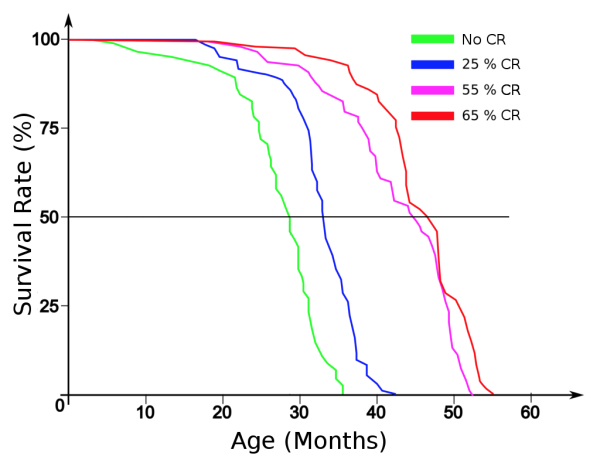 Weindruch, R, Walford, R.L. et al. (1986). The retardation of aging in mice by dietary restriction: longevity, cancer, immunity and lifetime energy intake. Journal of Nutrition 116, 641-654.
09-10/04/2019
991SV-BIOCHEMISTRY OF AGE RELATED DISEASES
70
Calorie restriction in rodents
70-80% of all deaths in rodents are due to cancer. 
Calorie restriction inhibits several cancers:
spontaneous, 
chemically-induced 
radiation-induced
 However, chronic CR may also impair some key functions, such as immunity and wound healing.
09-10/04/2019
991SV-BIOCHEMISTRY OF AGE RELATED DISEASES
71
Food intake and tumor incidencechemically-induced tumors in rats
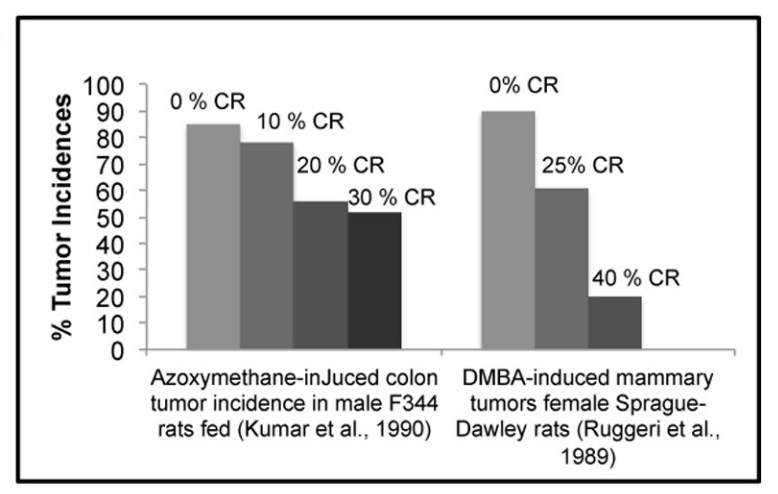 http://journal.frontiersin.org/article/10.3389/fphys.2012.00318/full
09-10/04/2019
991SV-BIOCHEMISTRY OF AGE RELATED DISEASES
72
Calorie restriction in primates (Wisconsin study)
50% reduction of cancer and cardiovascular disease.
Full protection against obesity and glucose intolerance/type 2 diabetes.
Partial prevention of sarcopenia, associated with advancing aging (lower body mass, higher physical activity? lower joint inflammation?).
Improved T cell function and preservation of gray matter volume in several subcortical regions, including the caudate, putamen, left insula, and in others key regions related to motor function and aspects of executive function.
09-10/04/2019
991SV-BIOCHEMISTRY OF AGE RELATED DISEASES
73
Obesity
The majority of obese individuals have the metabolic syndrome:
hyperglycemia and hyperinsulinemia 
 increased hepatic release of insulin-like growth factor 1 (IGF-1)
IGF-1   growth or survival signaling
hypertriglyceridemia
hypertension
09-10/04/2019
991SV-BIOCHEMISTRY OF AGE RELATED DISEASES
74
Obesity and cancer
Demonstrated obesity-associated enhancements in:
growth signaling, 
inflammatory processes, 
vascular perturbations, 
microenvironmental disruptions.


Obesity prevention or reversal is a major part of several evidence-based cancer prevention guidelines:
09-10/04/2019
991SV-BIOCHEMISTRY OF AGE RELATED DISEASES
75
Diabetes and cancer
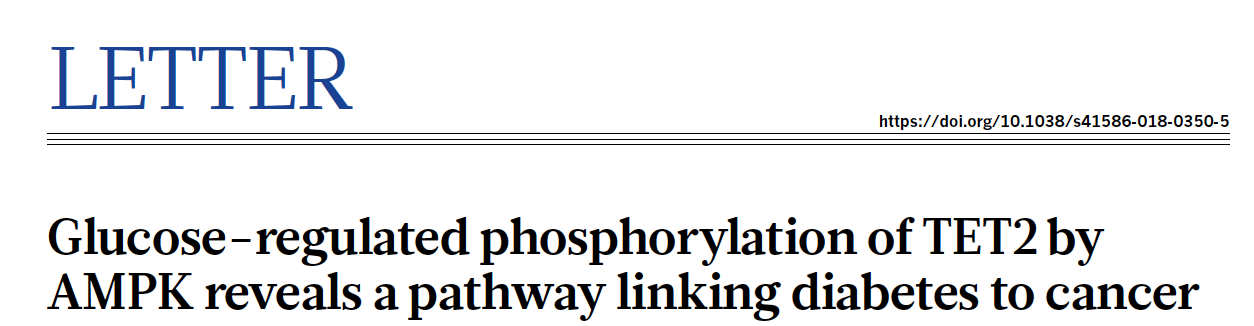 Nature, volume 559, pages 637–641 (2018)
09-10/04/2019
991SV-BIOCHEMISTRY OF AGE RELATED DISEASES
76
What is TET2?
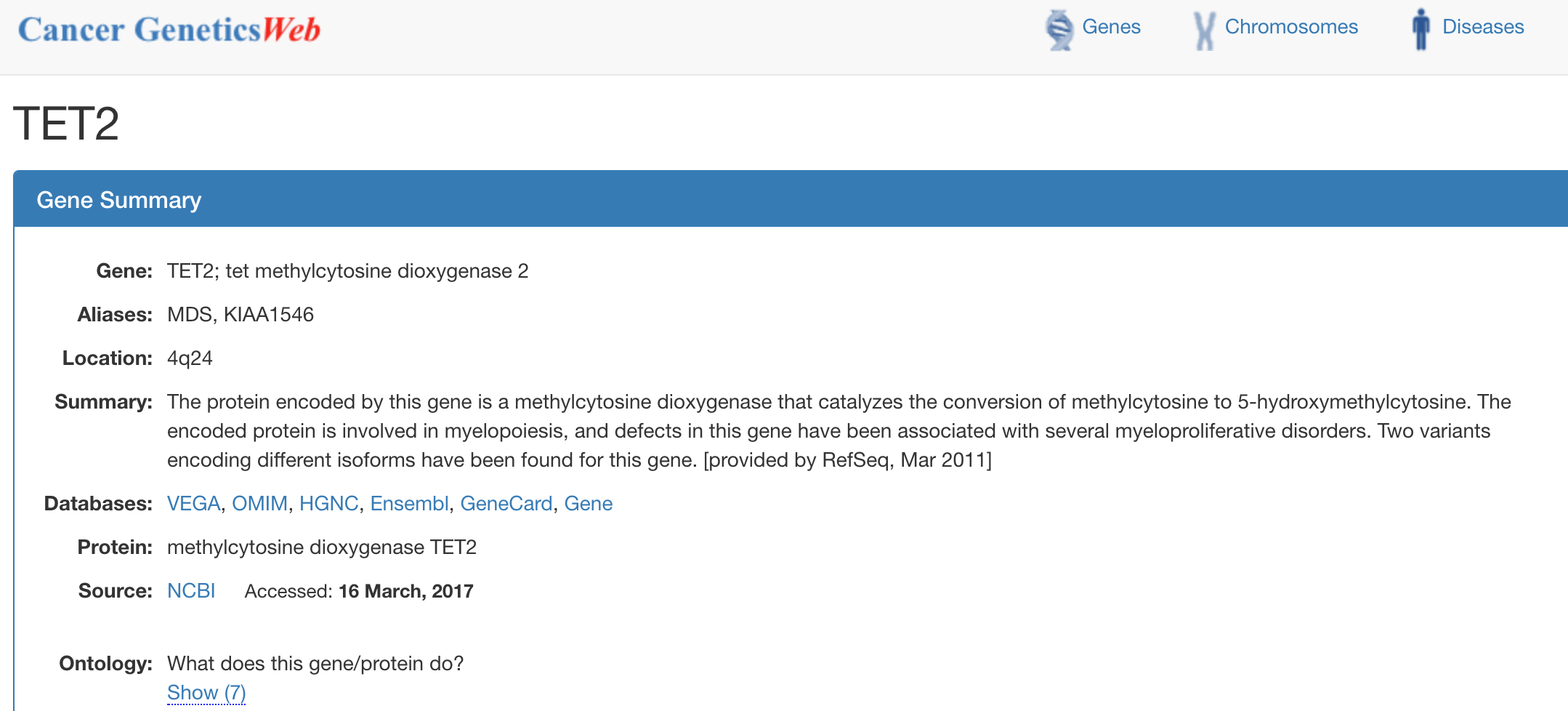 09-10/04/2019
991SV-BIOCHEMISTRY OF AGE RELATED DISEASES
77
TET2 molecular functionhttp://www.hmdb.ca/reactions/5584
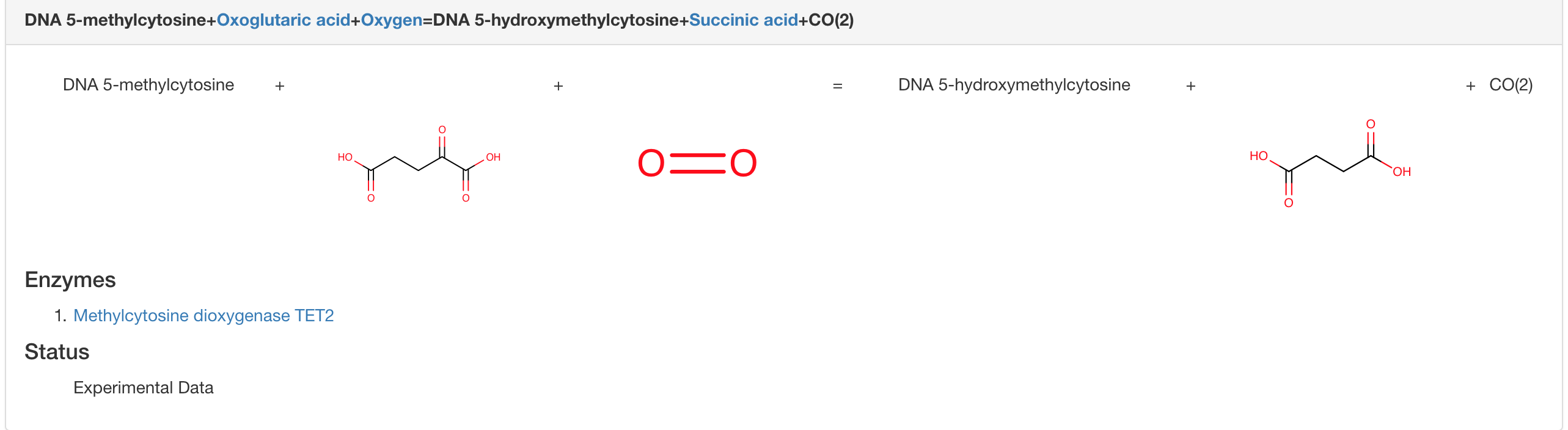 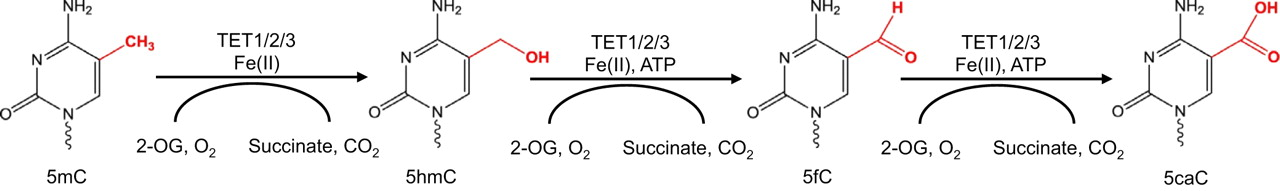 09-10/04/2019
991SV-BIOCHEMISTRY OF AGE RELATED DISEASES
78
Hypoglycemia activates AMPkinase, and leads to enhanced control of cell growth-related genes
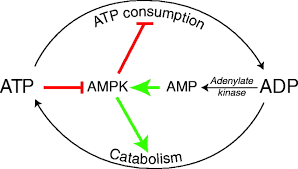 09-10/04/2019
991SV-BIOCHEMISTRY OF AGE RELATED DISEASES
79
AMPKinase phosphorylates TET2and stabilises it
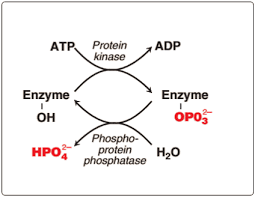 AMP-dependent kinase
TET2
TET2
09-10/04/2019
991SV-BIOCHEMISTRY OF AGE RELATED DISEASES
80
de-phospho-TET2 means less DNA hydroxymethylation
These changes led to the altered expression of 585 genes (both up- and down-regulated), with many associated with cell cycle regulation and various types of cancers


Source: https://epigenie.com/sweet-success-dna-hydroxymethylation-link-diabetes-cancer-discovered/
09-10/04/2019
991SV-BIOCHEMISTRY OF AGE RELATED DISEASES
81
tight nutrient balance might be a vulnerability of tumours that can be exploited therapeutically
hence, catabolite-deprivation might be a selective and effective anticancer treatment strategy
09-10/04/2019
991SV-BIOCHEMISTRY OF AGE RELATED DISEASES
82
http://eprints.ucl.ac.uk/4841/1/4841.pdf
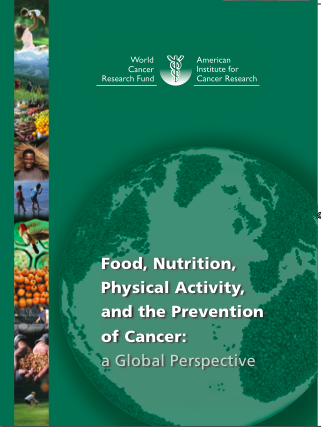 09-10/04/2019
991SV-BIOCHEMISTRY OF AGE RELATED DISEASES
83
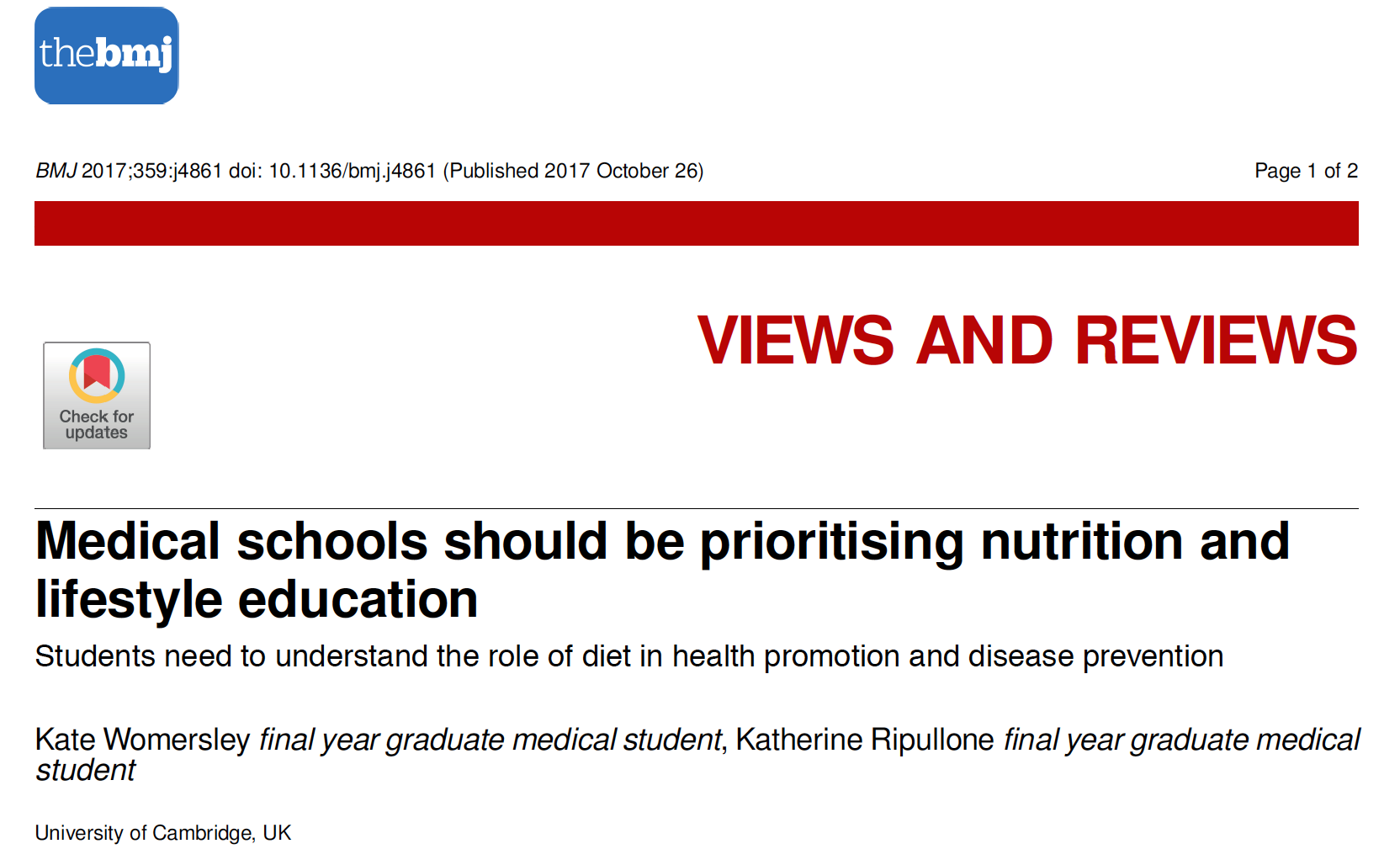 09-10/04/2019
991SV-BIOCHEMISTRY OF AGE RELATED DISEASES
84
Thanks for your interest
09-10/04/2019
991SV-BIOCHEMISTRY OF AGE RELATED DISEASES
85